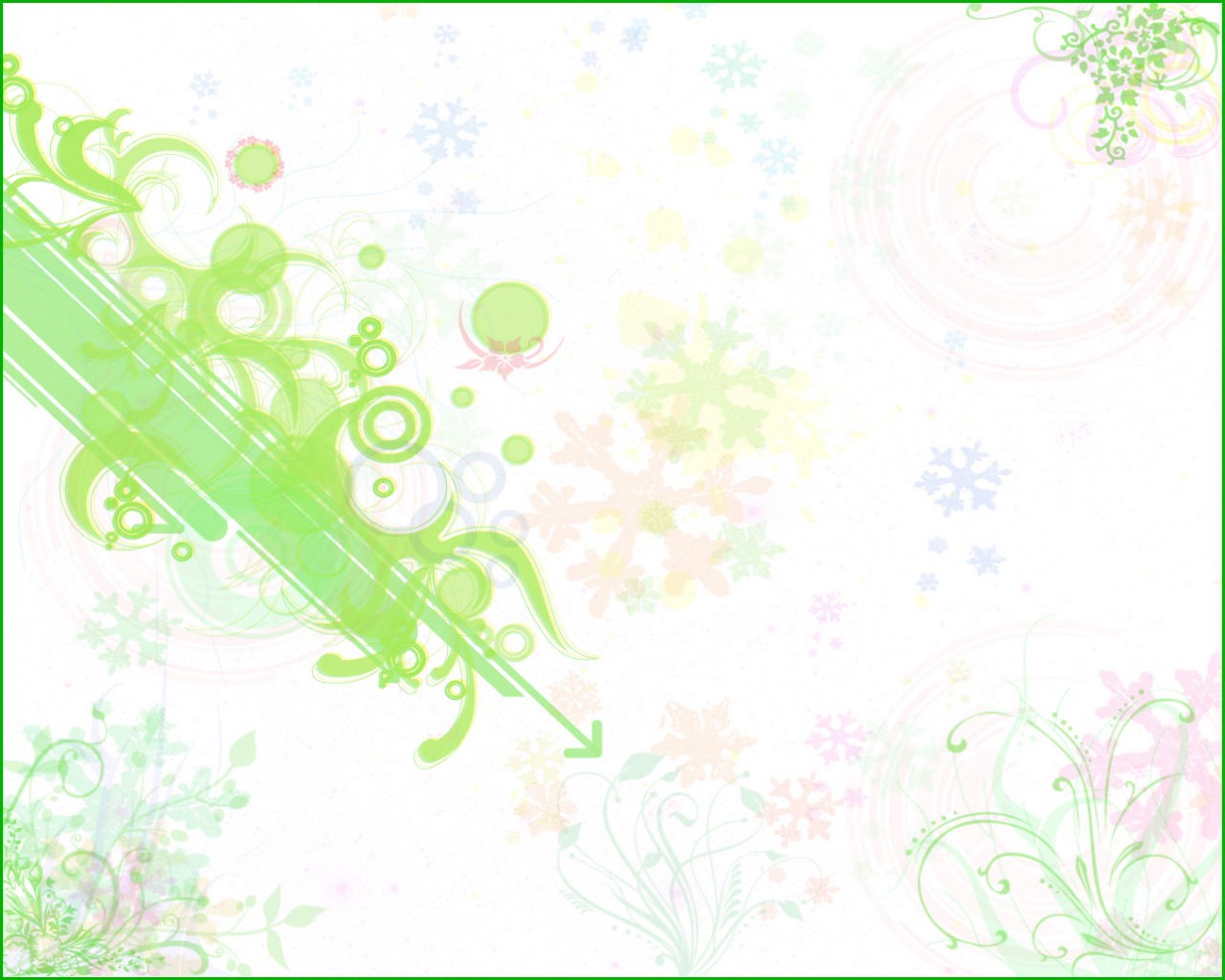 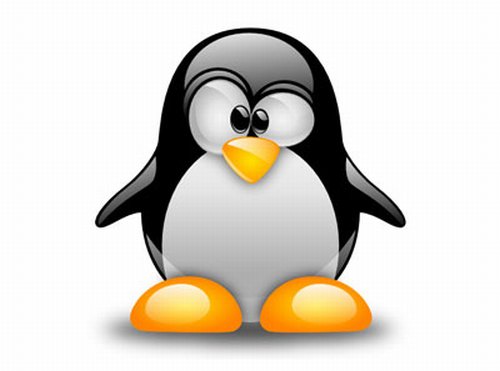 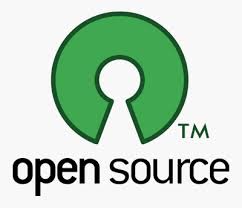 المصادر الحرة
المصادر الحرة
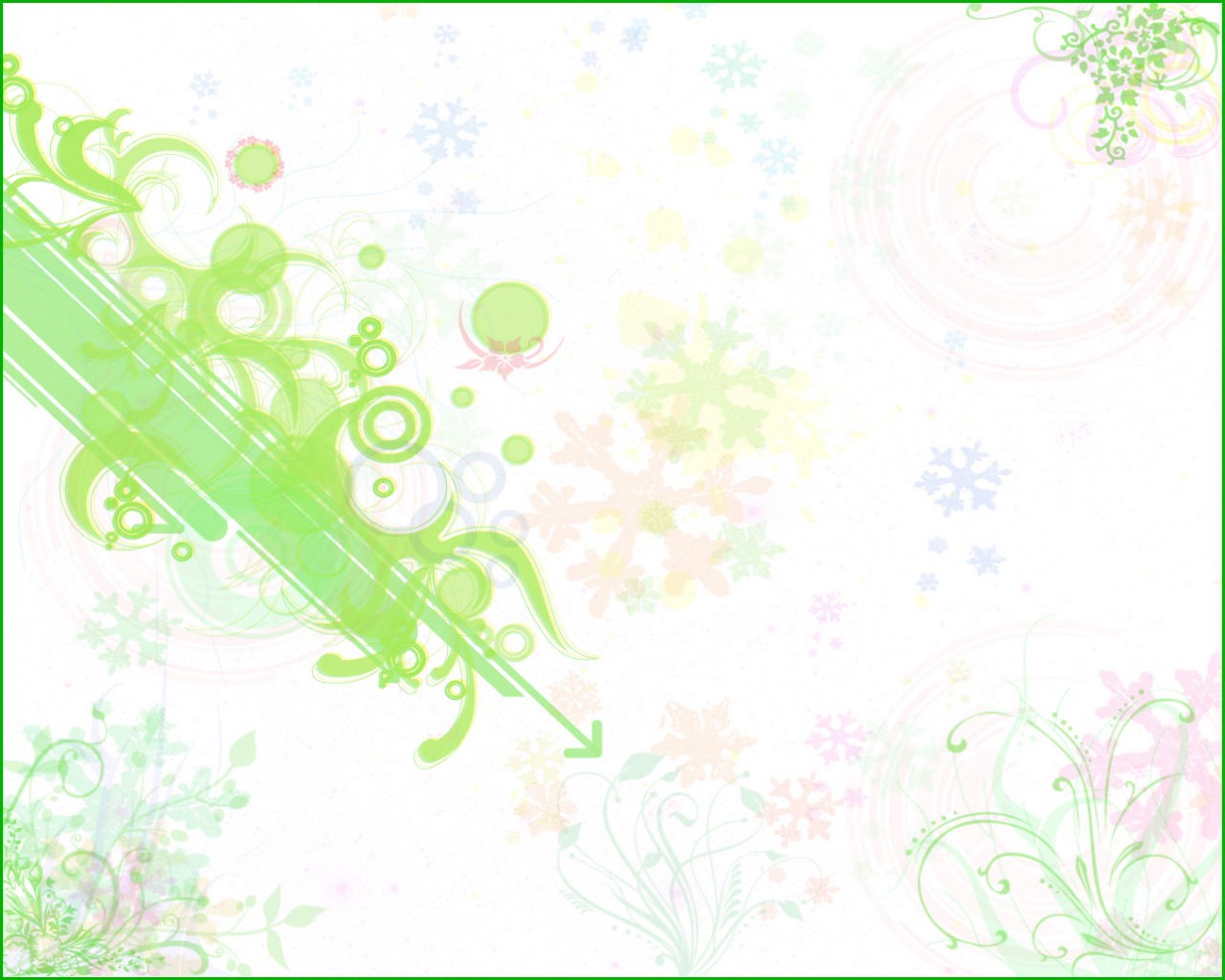 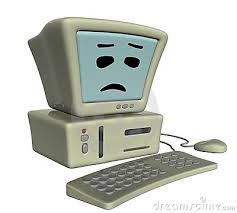 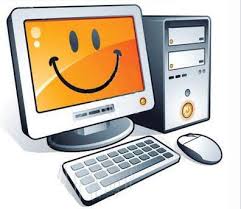 الحالة الثانية:
الحالة الأولى :
اشترى خالد جهاز حاسب بتكلفه يسيره مع إمكانية صيانة الجهاز أو إضافة ملحقات جديده بنفسه أو عن طريق من يريد , كما أن له الصلاحية في أن يطلع على قطع الجهاز الداخلية وله الحق في منح الجهاز أو إهدائه لمن يريد ...كما أن تطويره وتعديله في المستقبل يتم بشكل مجاني أو مقابل تكلفه بسيطة .
اشترى محمد جهاز حاسب بتكلفه عاليه ووجد من ضمن تعليمات الجهاز أنه لا يمكن لمشتريه أن يجري عمليات صيانة أو إضافة ملحقات جديدة للجهاز إلا بالرجوع إلى الشركة المنتجة مع دفع تكاليف ذلك كما أنه ليس من حقه أن يمنح الجهاز لأحد أو يهديه له وللحصول على تطوير وتعديل للجهاز في المستقبل فإن عليه دفع تكاليف تضاهي تكلفة شرائه للجهاز .
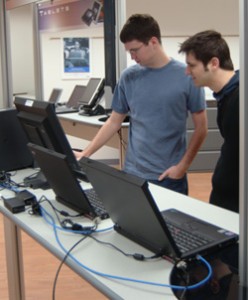 المصادر الحرة
شراء محمد لجهاز الحاسب
المصادر المغلقة
شراء خالد لجهاز الحاسب
المصادر الحرة
المصادر الحرة Open Source Software
المصادر الحرة قد تكون بثمن ولكن إذا امتلكتها أصبحت لك مطلق الحرية في التصرف فيها
 (حرية الاطلاع على شفرة البرنامج، حرية التطوير والتعديل، حرية الاستخدام في أي غرض، وحرية التوزيع بأي طريقة كانت).
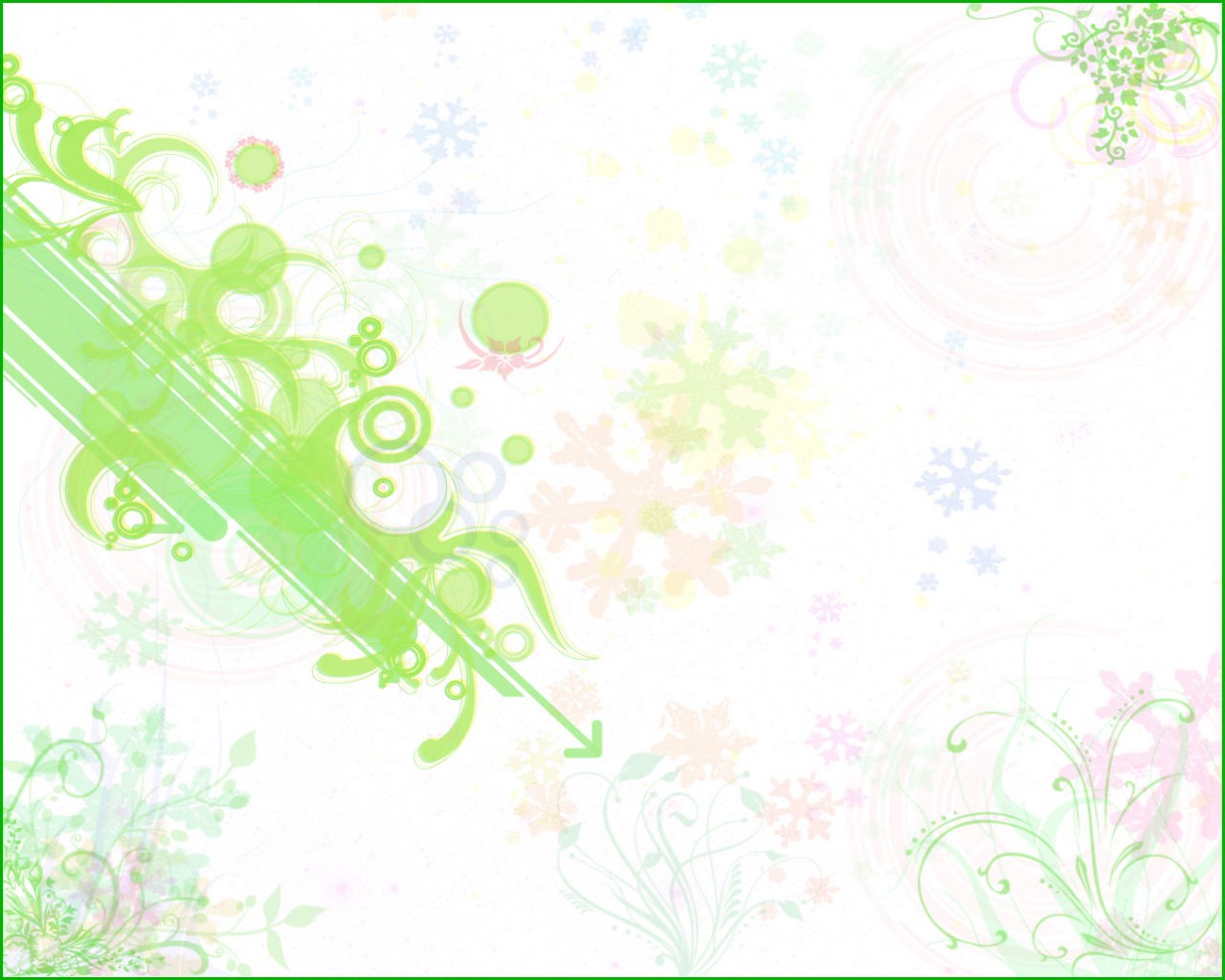 ما الفرق بين المصادر الحرة و البرامج 
المجانية ؟




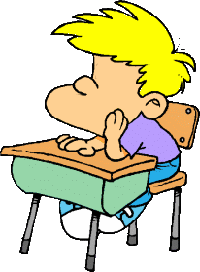 

المصادر الحرة
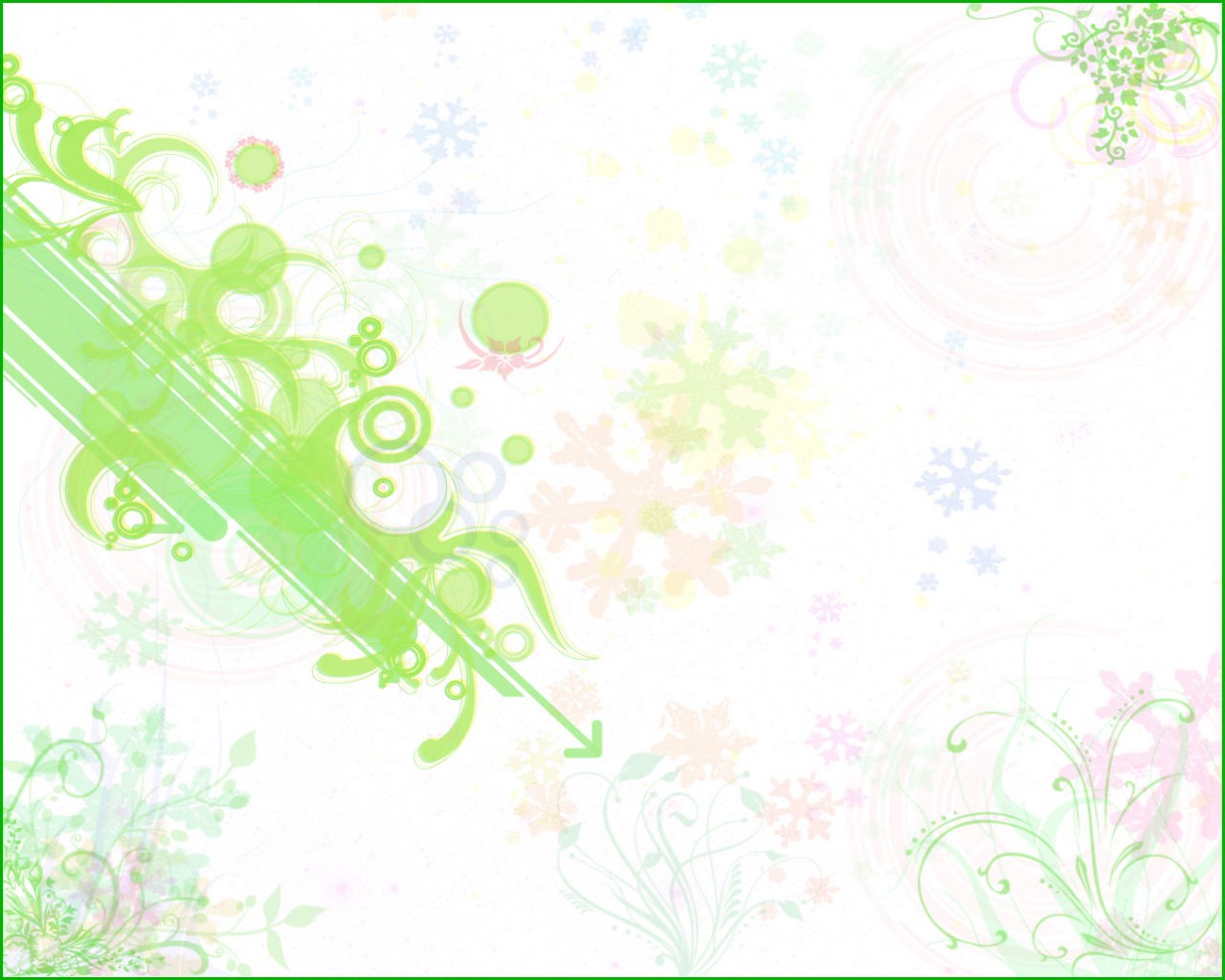 اذكري أمثلة لنظم التشغل الشائعة ؟
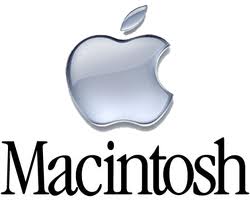 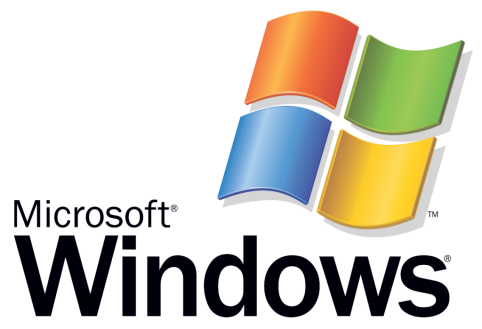 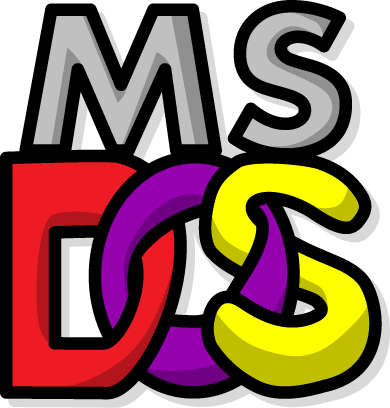 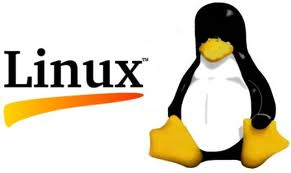 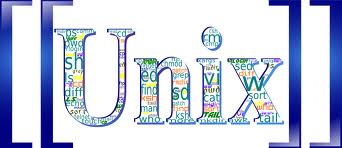 المصادر الحرة
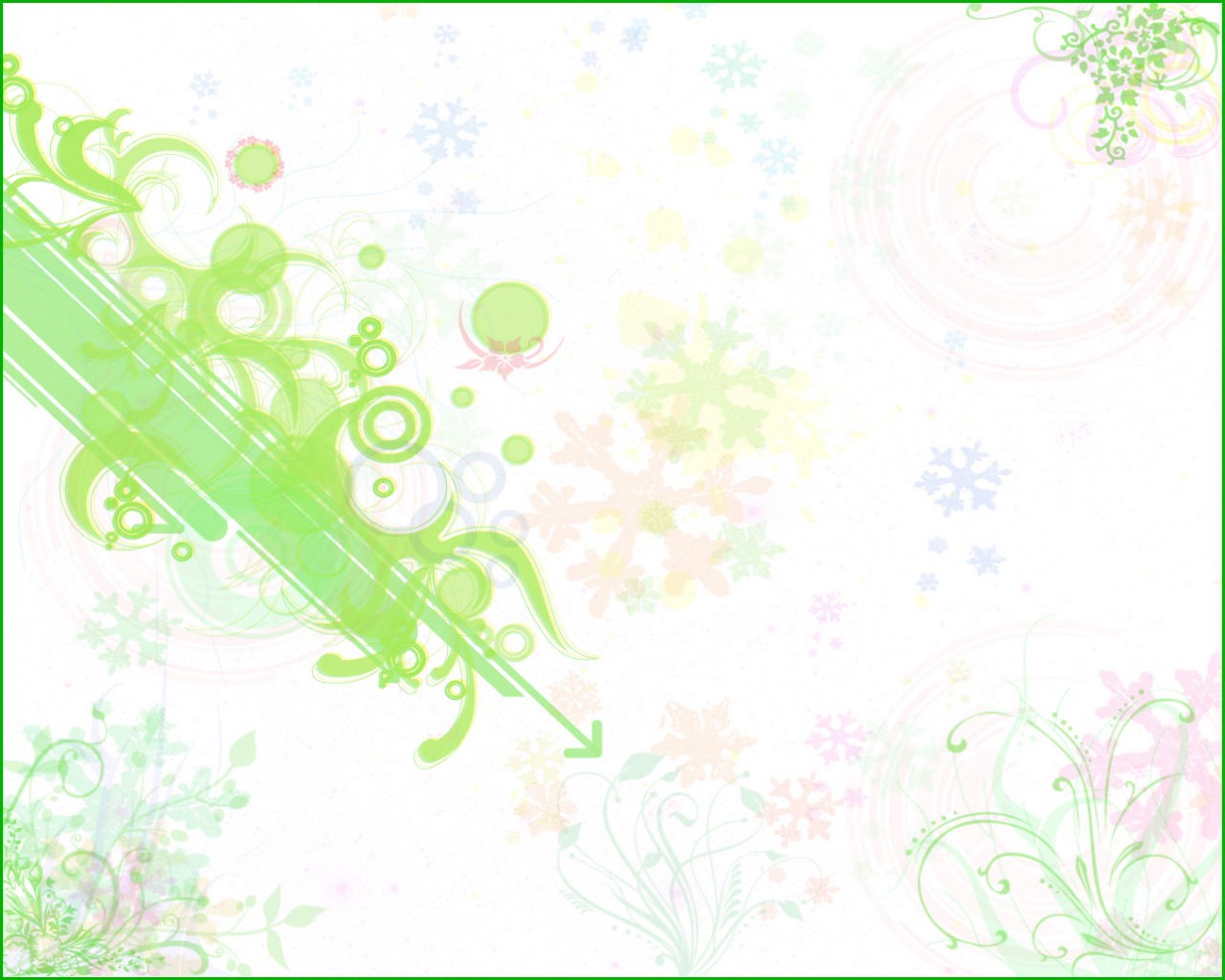 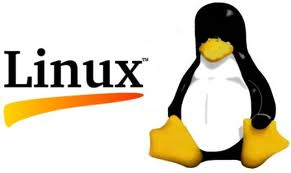 نظام لينكس هو أحد الأنظمة مفتوحة المصدر
يعود الفضل لانتشار مفهوم المصادر الحرة لنظام التشغيل لينكس الذي بدأه طالب في جامعة في فنلندا في عام 1990م اعلن عن مشروع يعمل عليه  يتمثل في نظام تشغيل يسير  وهو نظام (لينكس)واختار ان يضع مشروعه تحت ترخيص  المصادر الحرة فأتاح الطالب إمكانية الاطلاع على شفرة البرنامج لهذا النظام، فشارك آلاف المبرمجين في تطوير وتعديل هذا المشروع.
المصادر الحرة
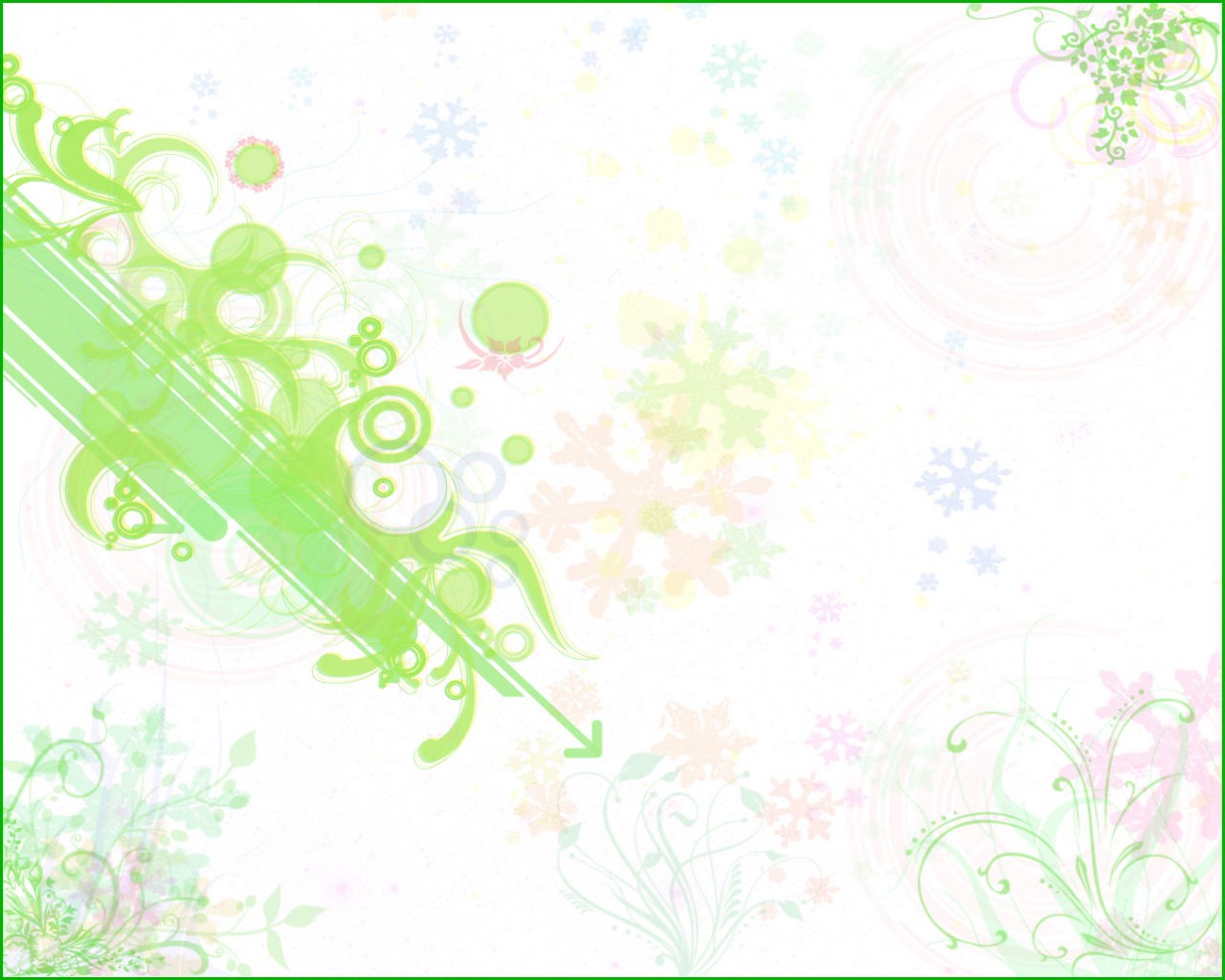 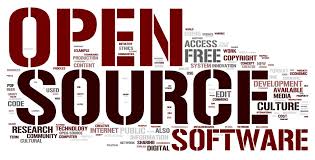 المصادر الحرة ( oss ) :
مفهوم متبع لحماية الملكية الفكرية لا تقوم على احتكار المعلومة بل على نشرها.
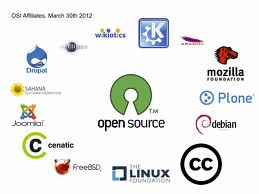 المصادر الحرة
المصادر الحرة Open Source Software
لا يقتصر مجتمع المصادر الحرة على المبرمجين الذين ينتجون البرامج والتطبيقات.
بل هو مجتمع ينتج برامج ومقالات ودراسات وكتب.
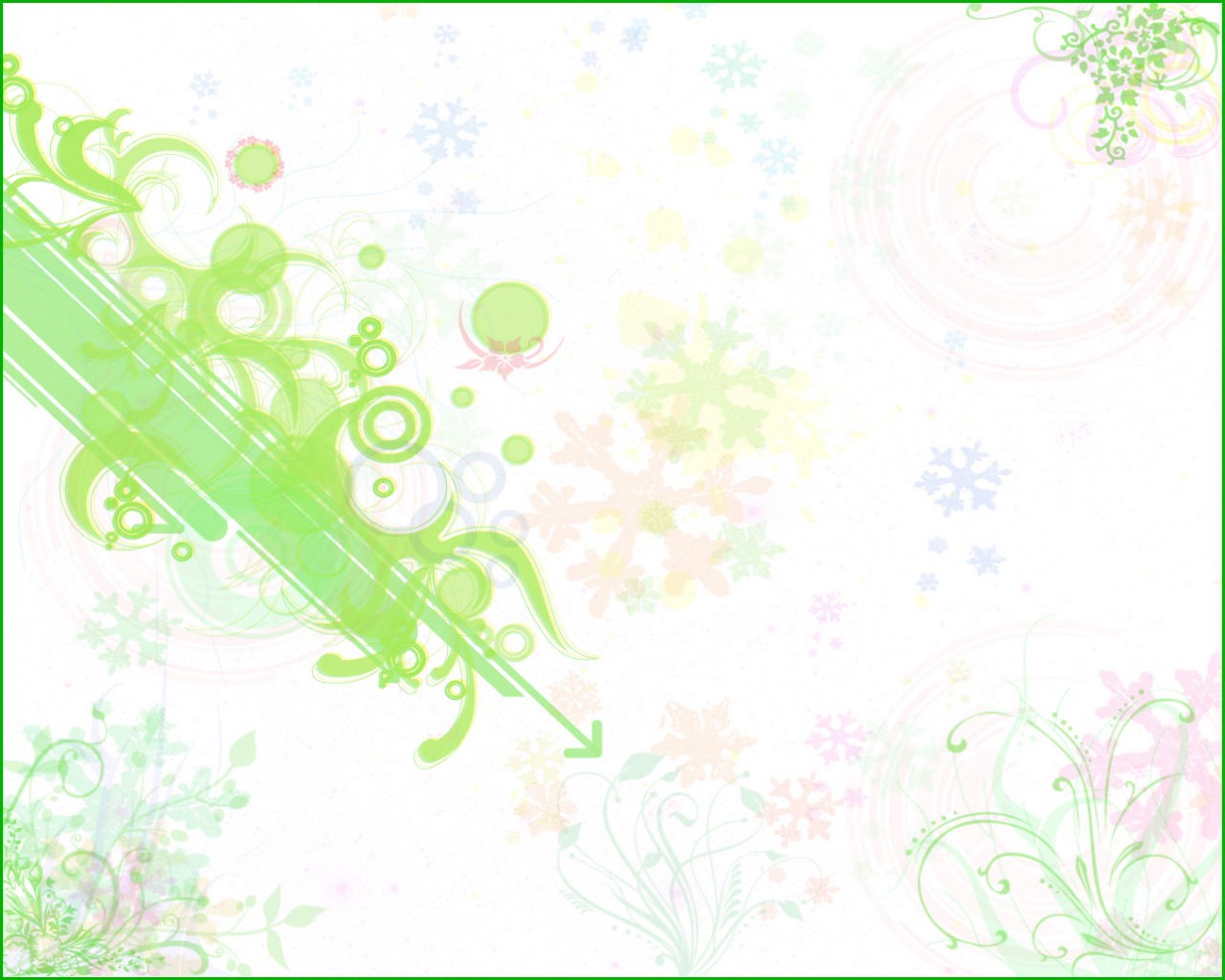 التعريف :-رخص متعددة جميعها ينص على توفير شفرة البرنامج لكل مستخدم
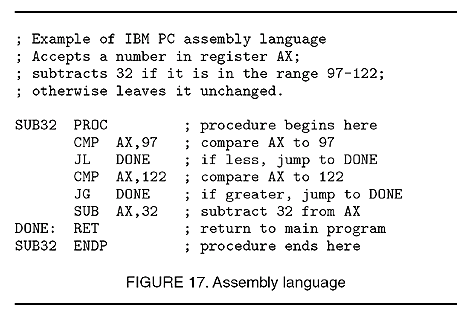 1- حرية استخدام البرنامج .
 2- حرية التعديل على البرنامج .
 3- حرية مشاركة البرنامج مع الآخرين .
 4- حرية توزيع نسخه معدله من البرنامج .
 5- إتاحة شفرة البرنامج للمستخدم ( source code  ).
المصادر الحرة
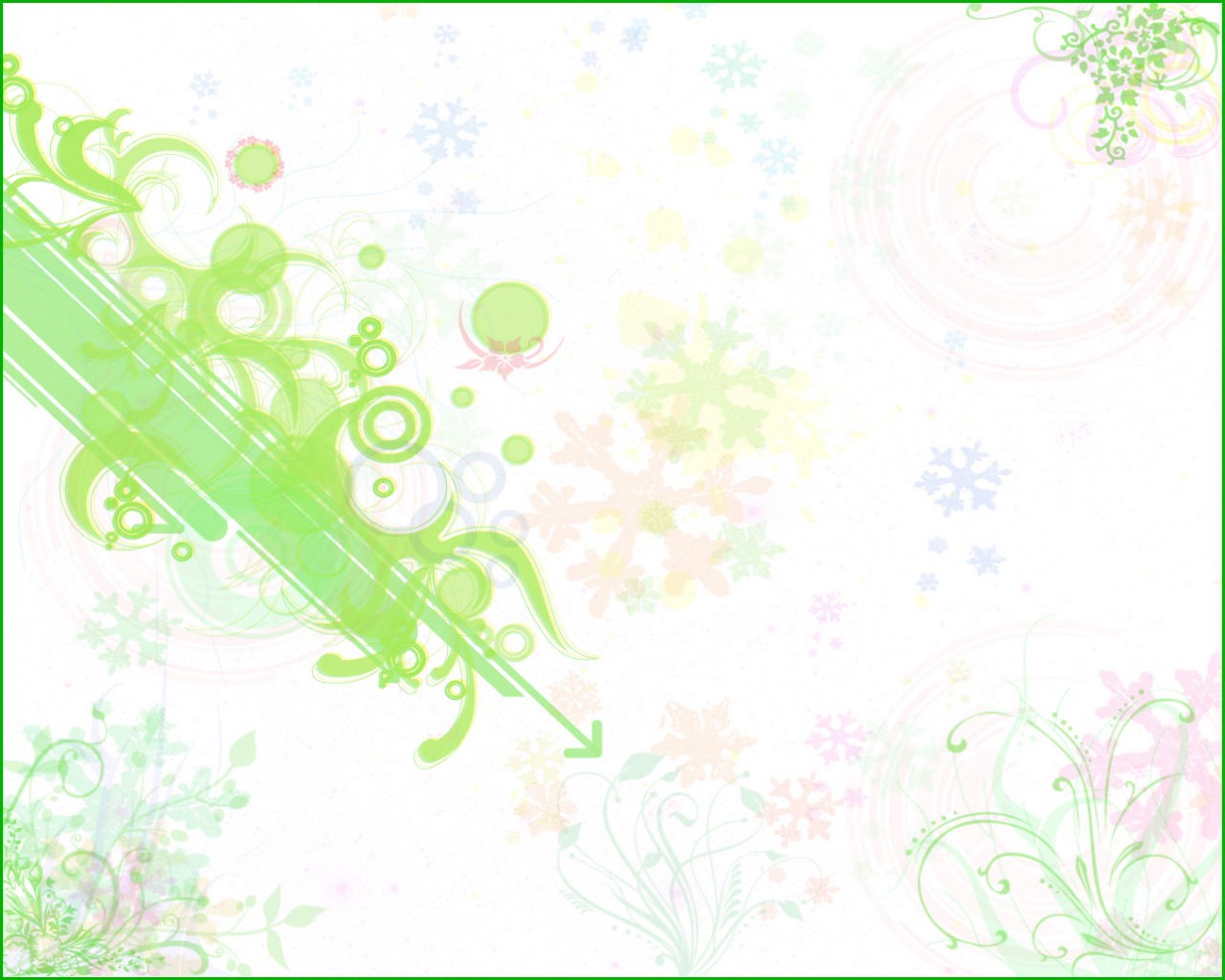 1-   GPL : الرخصة العمومية ، فإن قمت بالتعديل على البرنامج لابد أن توفر هذا التعديل للآخرين.
     2- LGPL : رخصة اقل عمومية.
     3- BSD : إن قمت بالتعديل على الشفرة فلست ملزم بمشاركة الآخرين بالتعديلات التي تجريها .
      4- FDL .
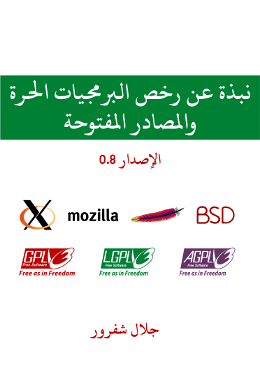 المصادر الحرة
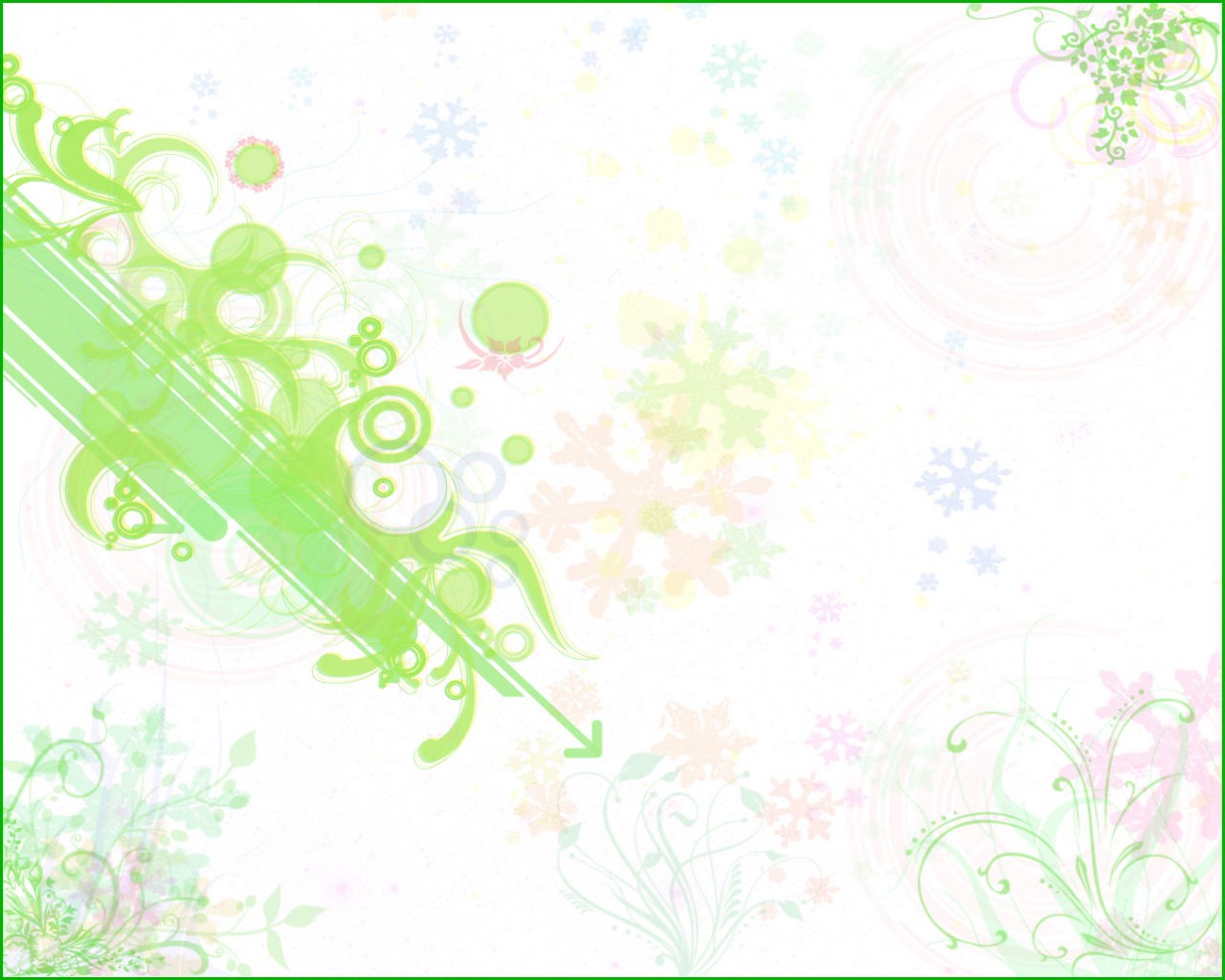 رخص المصادر المغلقة : الرخص =القوانين
رخصة لكل برنامج تقيد حدود الاستخدام  وغالبا ماتنص على  انه لايحق استخدام  البرنامج  الا بعد شراء حقوق الاستخدام الشخصي .
للمصادر الحرة والمصادر المغلقة رخص قانونية للاستخدام، غالباً نشاهدها عند تركيب والتنصيب البرنامج .
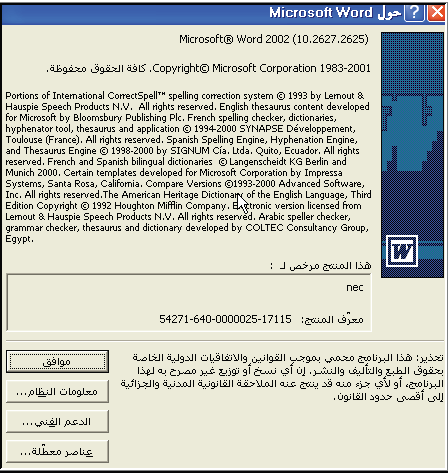 المصادر الحرة
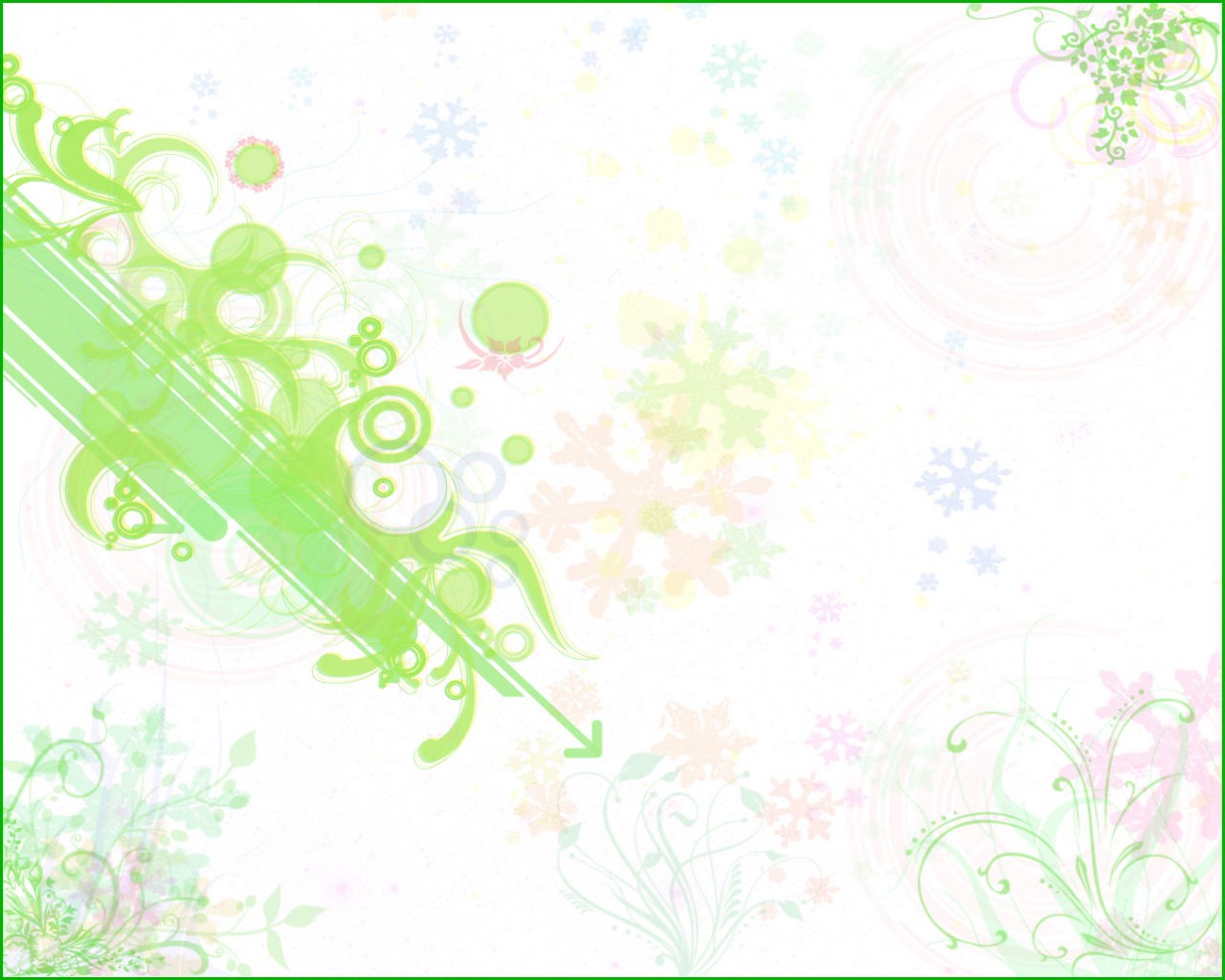 1- رخصة المستخدم الأخير ( EULA ) :لايحق لك بيعها او تاجيرها او اهدائها او حتى اجراء التعديلات عليها لا بعد الرجوع للشركة المنتجة للبرنامج.
2- براءة الاختراع الحصرية ( patent ) : وتقوم بحصر استخدام المنتج وتطويره واستعماله على الشركة المنتجة إلا في حالة الحصول على إذن من الشركة.
3- رخصة حقوق النسخ ( Copyright ) : وهي رخصة جيدة وتعني نسب المنتج لصاحبه، إلا أنها قد تشجع على حصر الإبداع على مجموعة معينة.
المصادر الحرة
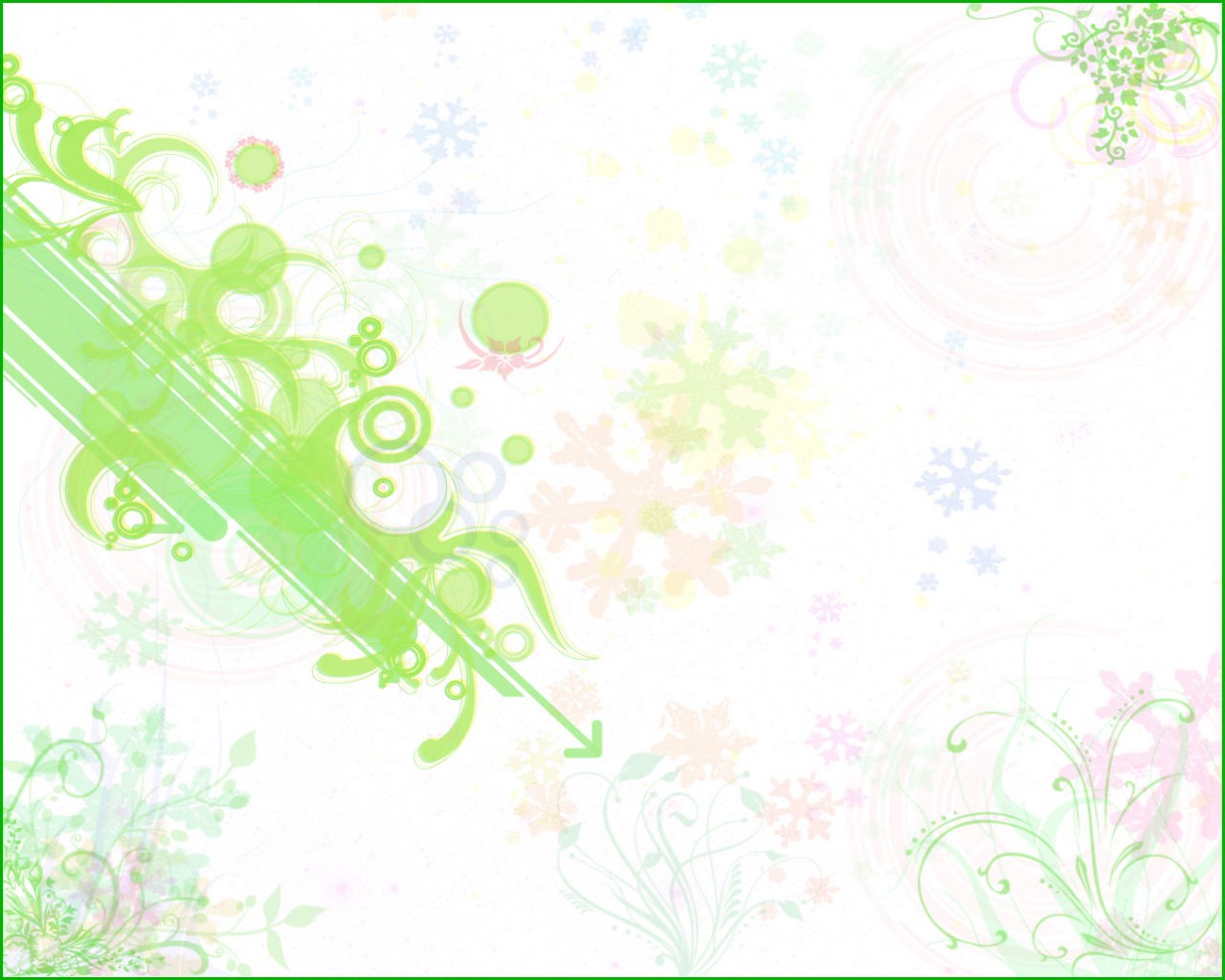 ورقة عمل ( 1- ب )
ب / لكل من تطبيقات الحاسب المغلقة التالية حددي نوع الرخصة المناسبة :
رخصة حقوق النسخ
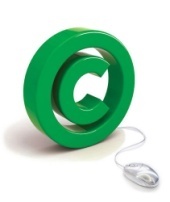 براءة الاختراع الحصرية
رخصة المستخدم الأخير
براءة الاختراع الحصرية
رخصة المستخدم الأخير
المصادر الحرة
الفرق بين المصادر الحرة والمصادر المغلقة
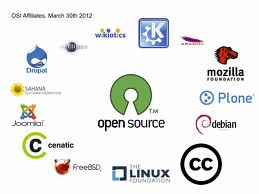 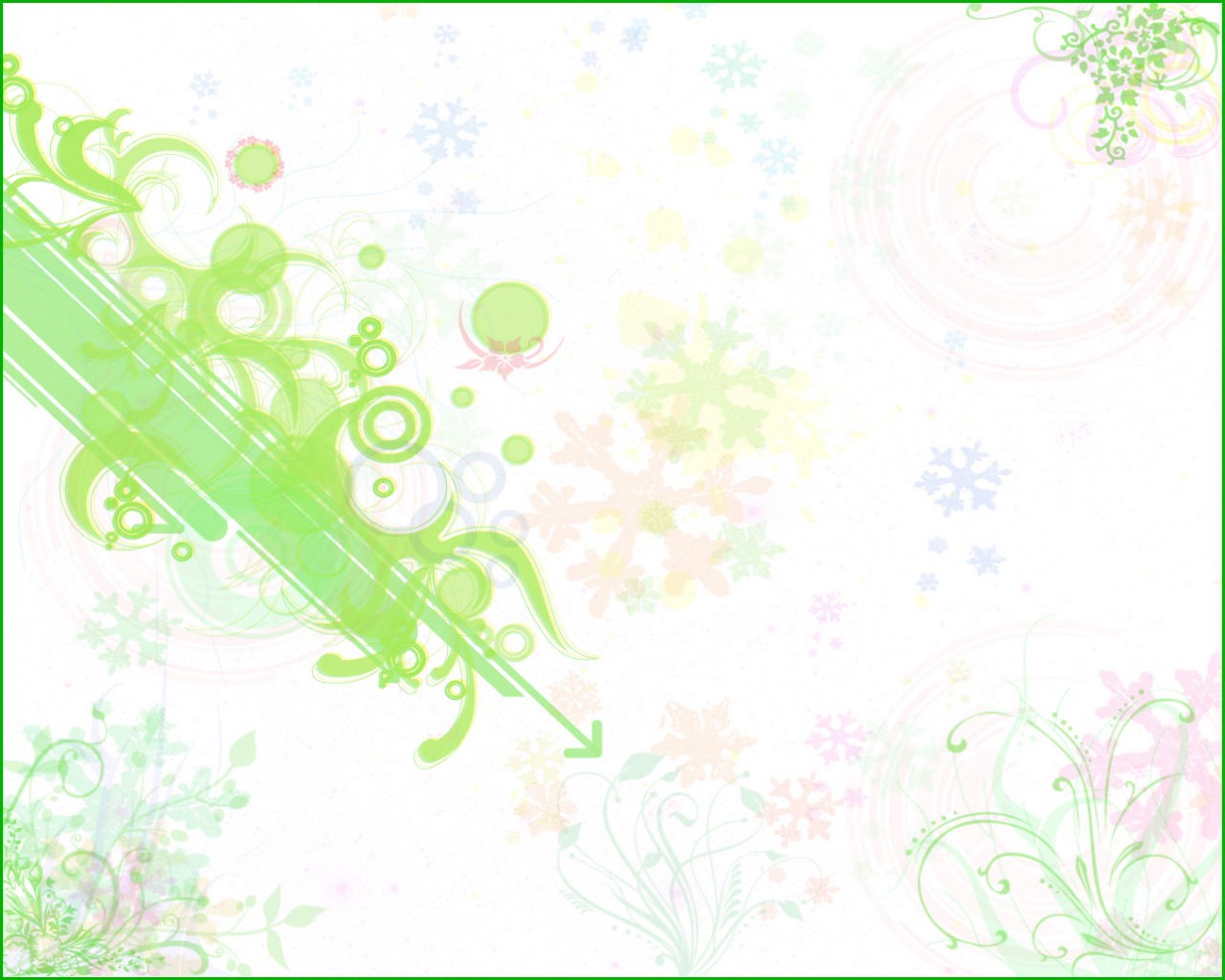 أ /  جمع عدد من الأفكار    
        لمشروع أو فكرة في تقنية المعلومات ترغبن في  
                          تطويرها و دعمها ..؟؟
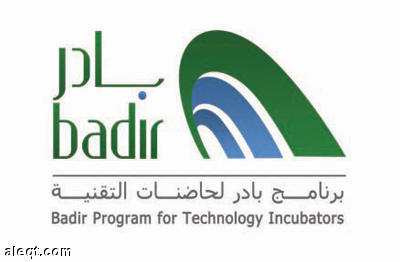 www.badir.com.sa
المصادر الحرة
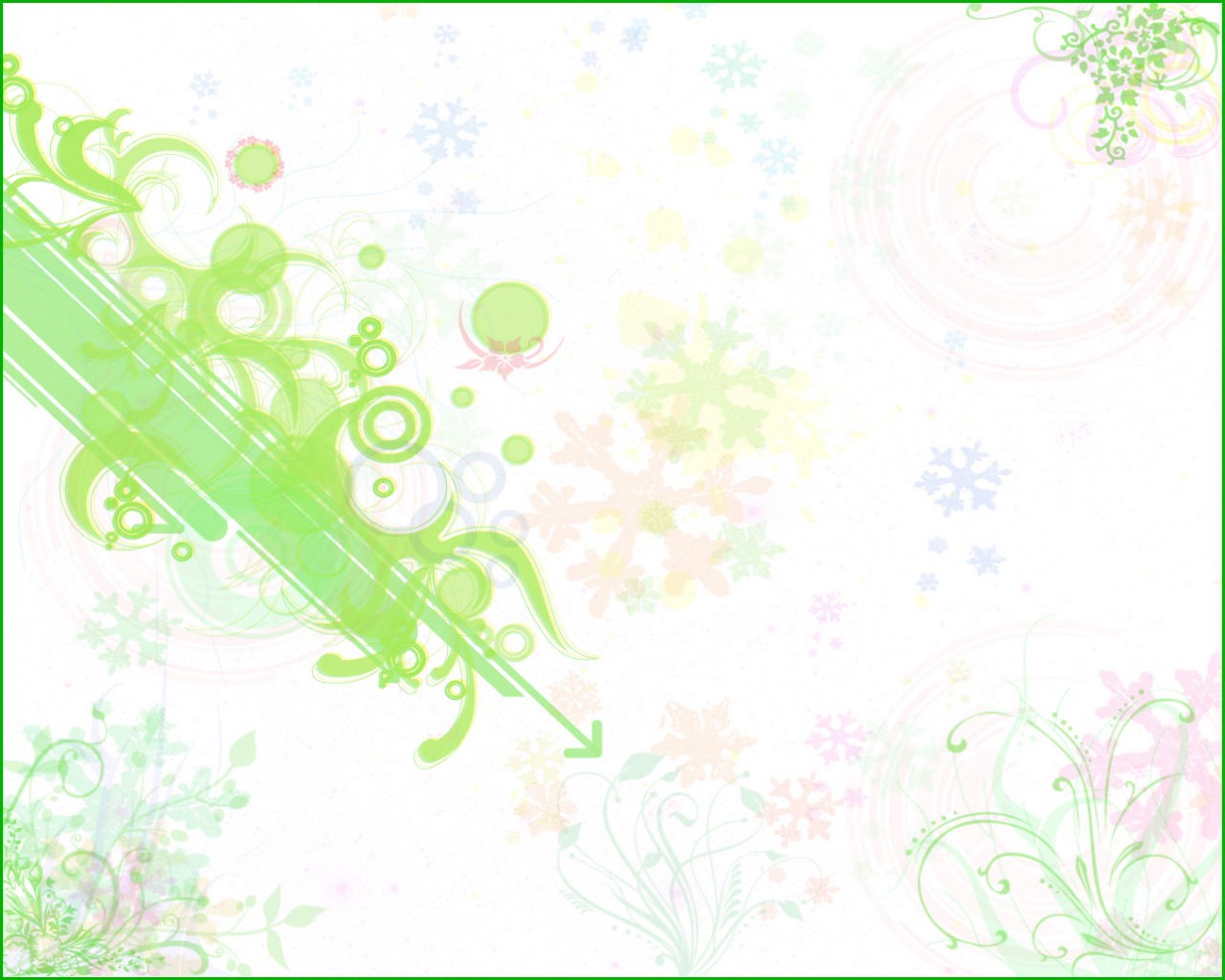 المصادر الحرة هي مفتوحة و ليس العكس
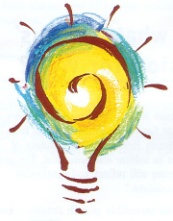 المصادر الحرة
اثراء علمي
مواقع داعمة للمصادر الحرة :- 
موقع www.sourceforge.net  
حيث وضعوا معايير للرخصة حتى تصبح حرة المصدر .
موسوعة(ويكيبيديا) www.wikipedia.org
الخاضعة (FDL)من (GNU)أي التي تسمح لك بالإضافة فيها و الإقتباس منها وتحوي على ملايين المقالات بمختلف اللغات .
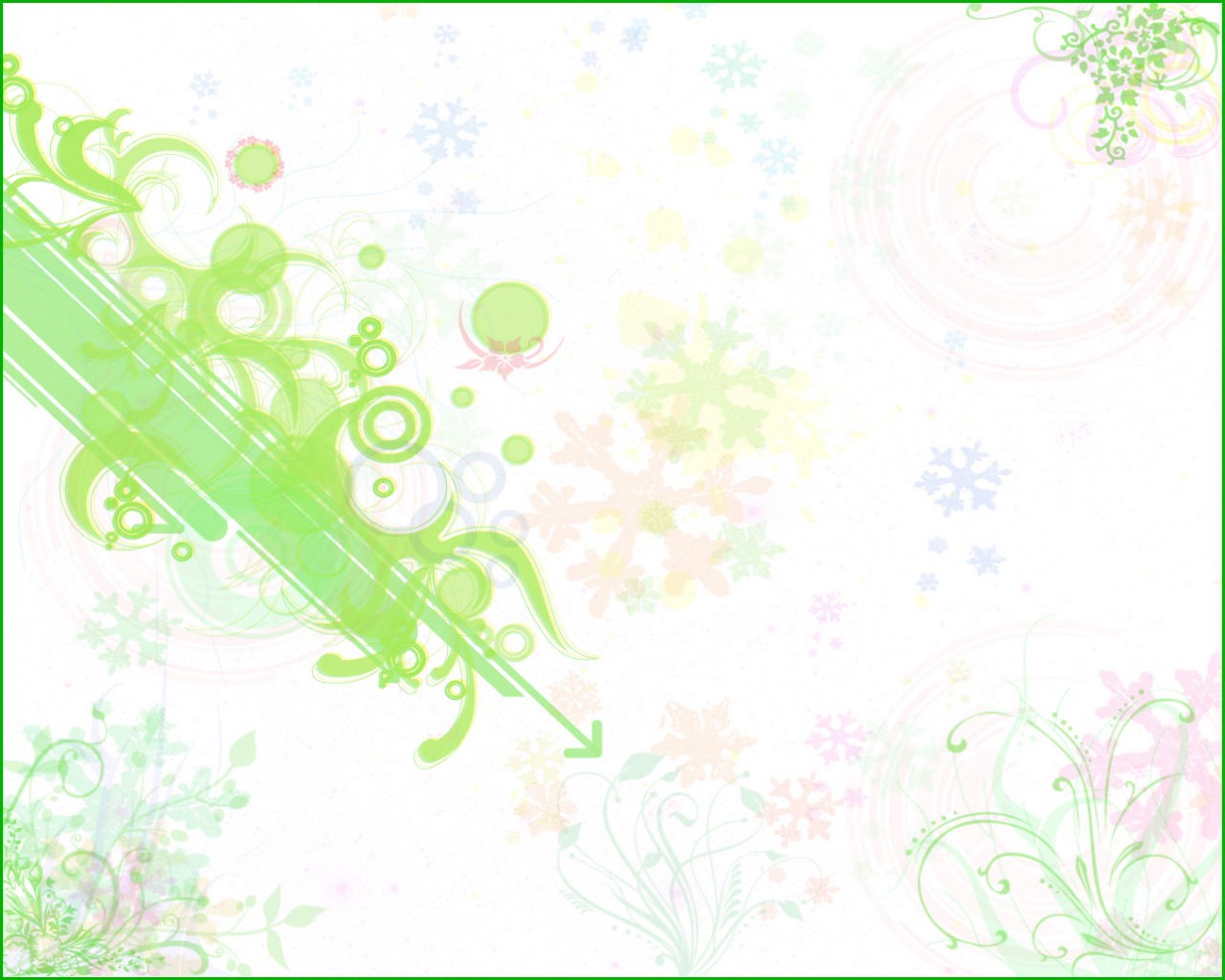 من خلال الصور اكتشفي مزايا المصادر الحرة
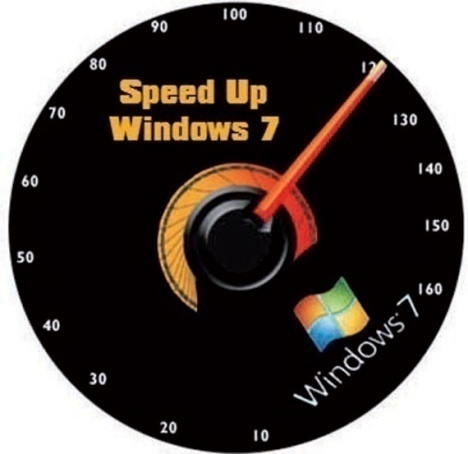 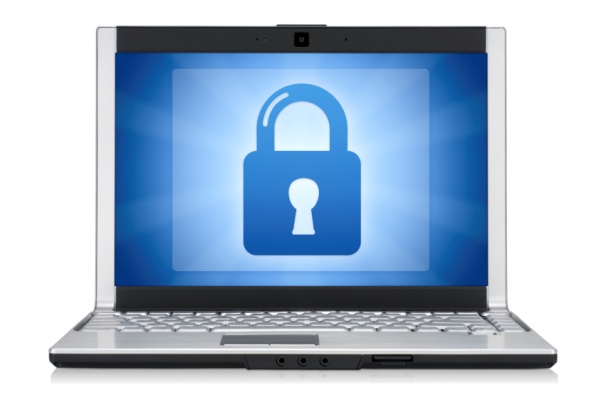 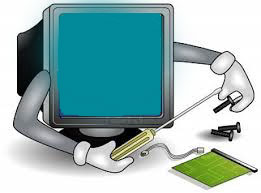 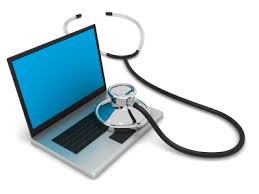 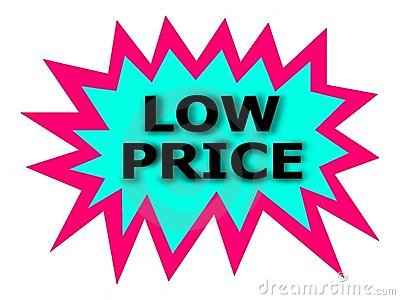 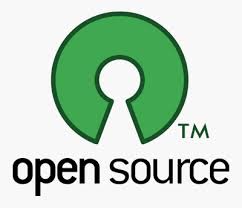 المصادر الحرة
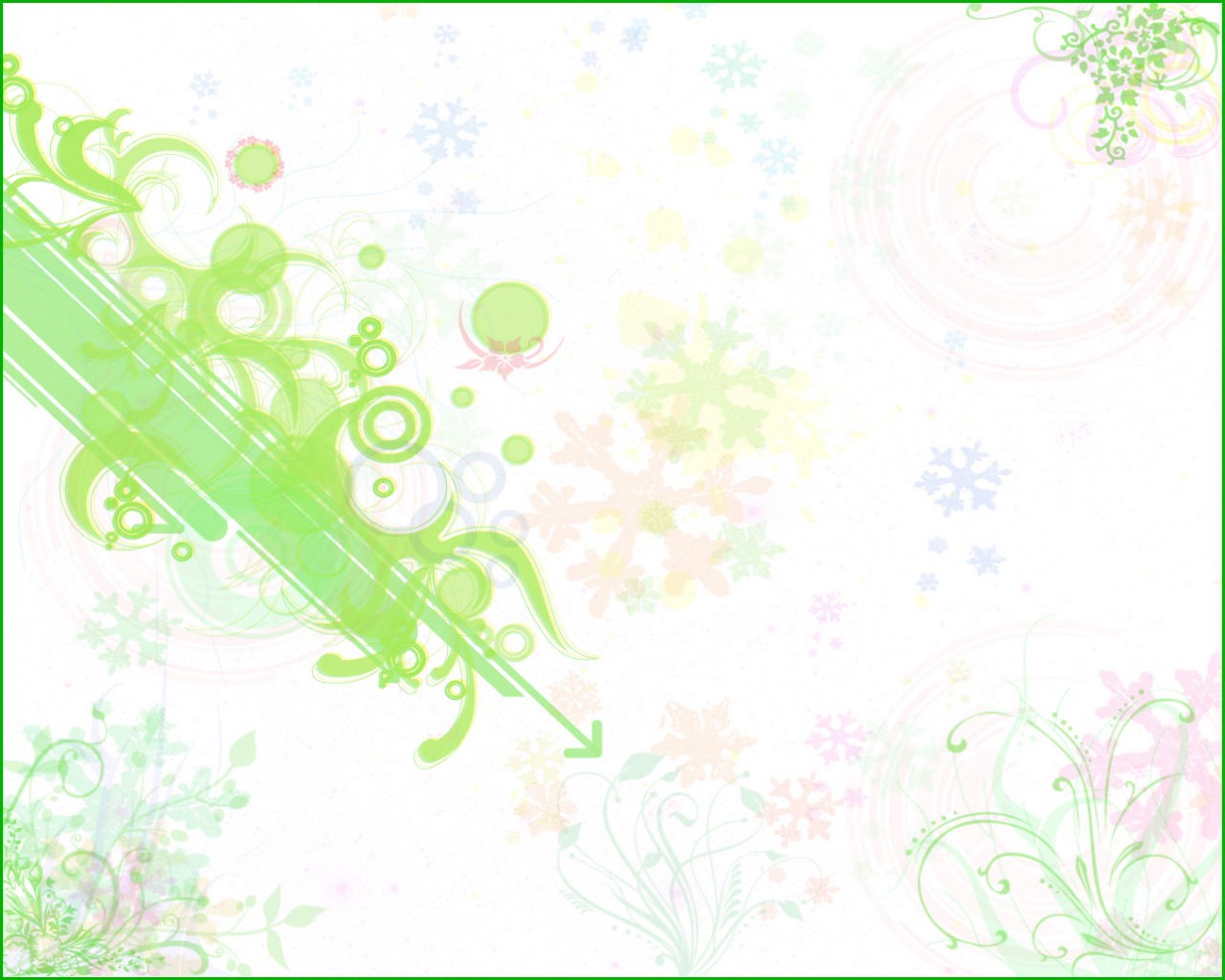 من خلال الصور اكتشفي مزايا المصادر الحرة
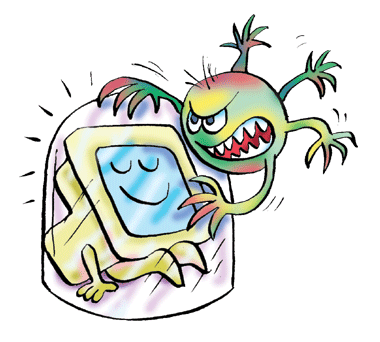 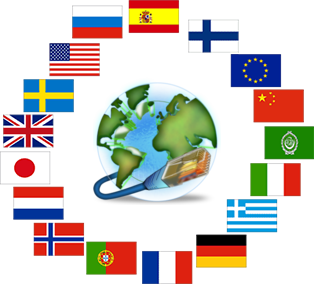 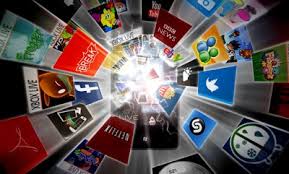 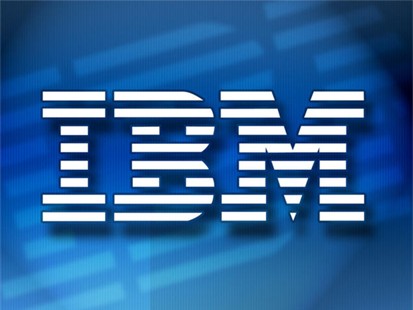 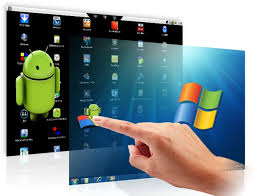 المصادر الحرة
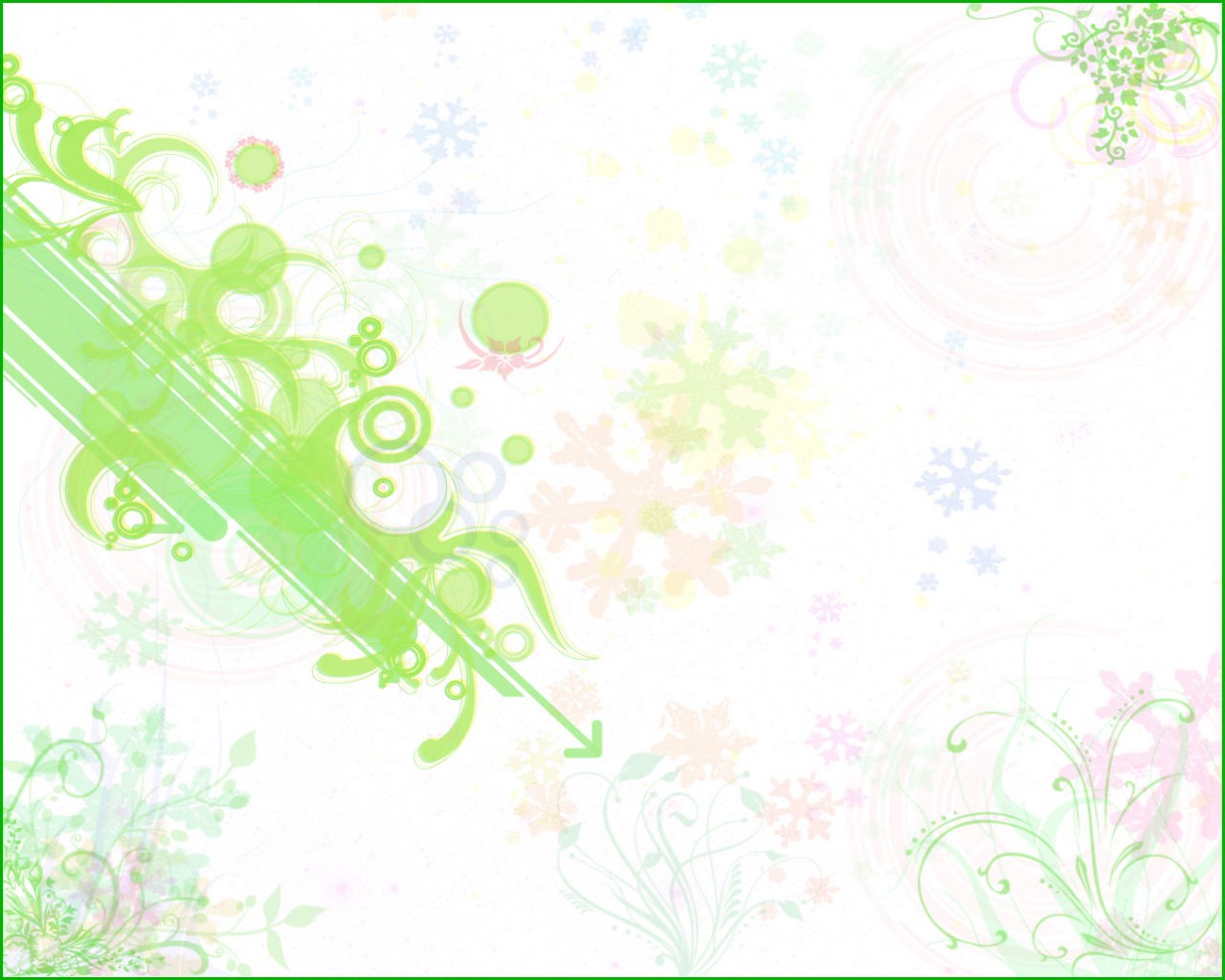 1- الأمان العالي .				 2- سرعة التشغيل .
 3- قلة الأعطال .					 4- إنخفاض التكلفة
 5- إتاحة المصدر .				6- سهولة كشف الأخطاء .
7- دعم لغات عالمية منها العربية .     
8- شبه خالية من الفيروسات وبرامج التجسس .
9- وجود تطبيقات و برامج متعددة .
10- سرعة التطور و التحديث .
11- تلقي الدعم من شركات ضخمة مثل IBM .
المصادر الحرة
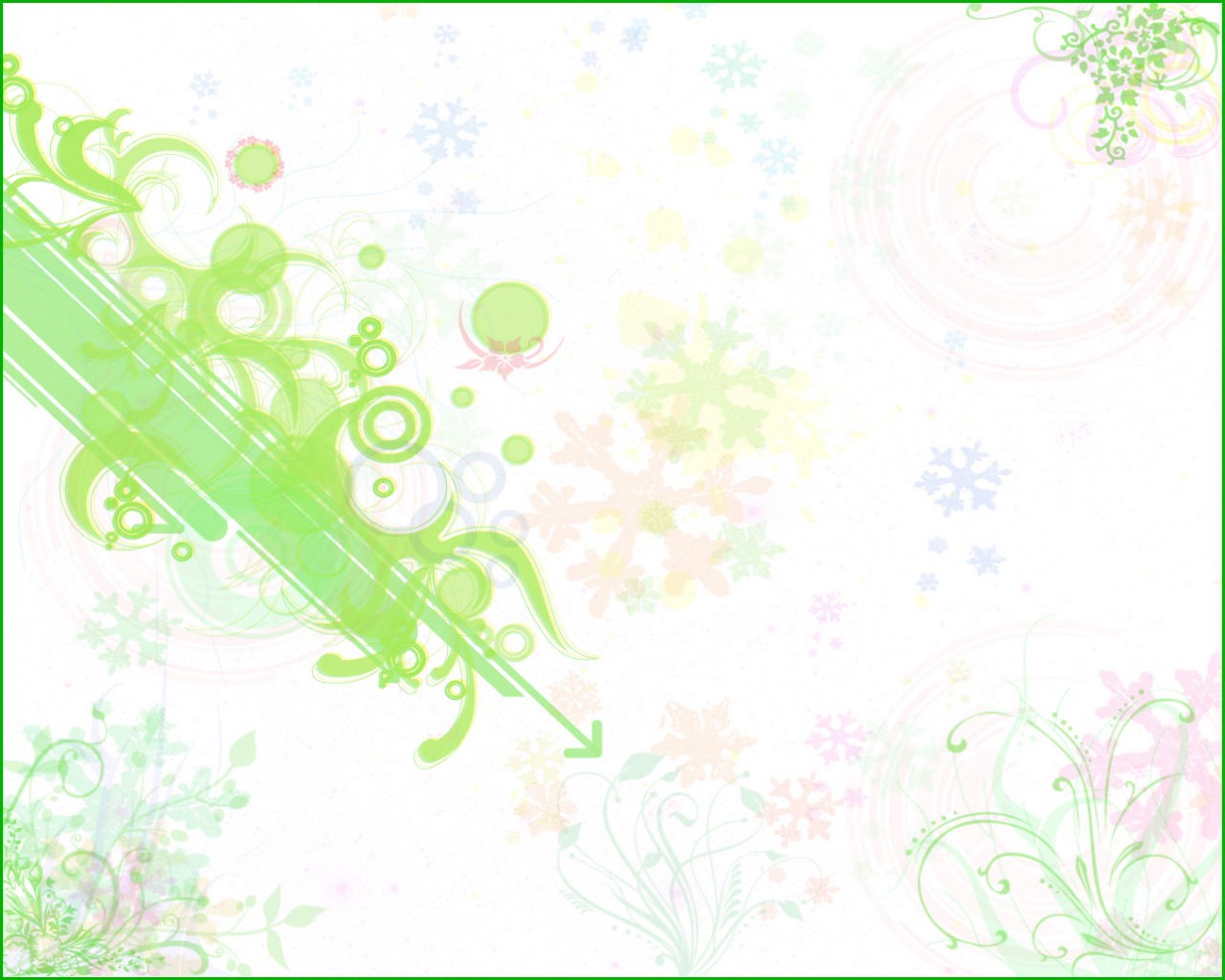 1- العائد المادي
2- الاستفادة من خبرات 
الآخرين .
3- التركيز على الدعم الفني
4- البديل الأقل تكلفة .
5- أسعار أقل .
المصادر الحرة
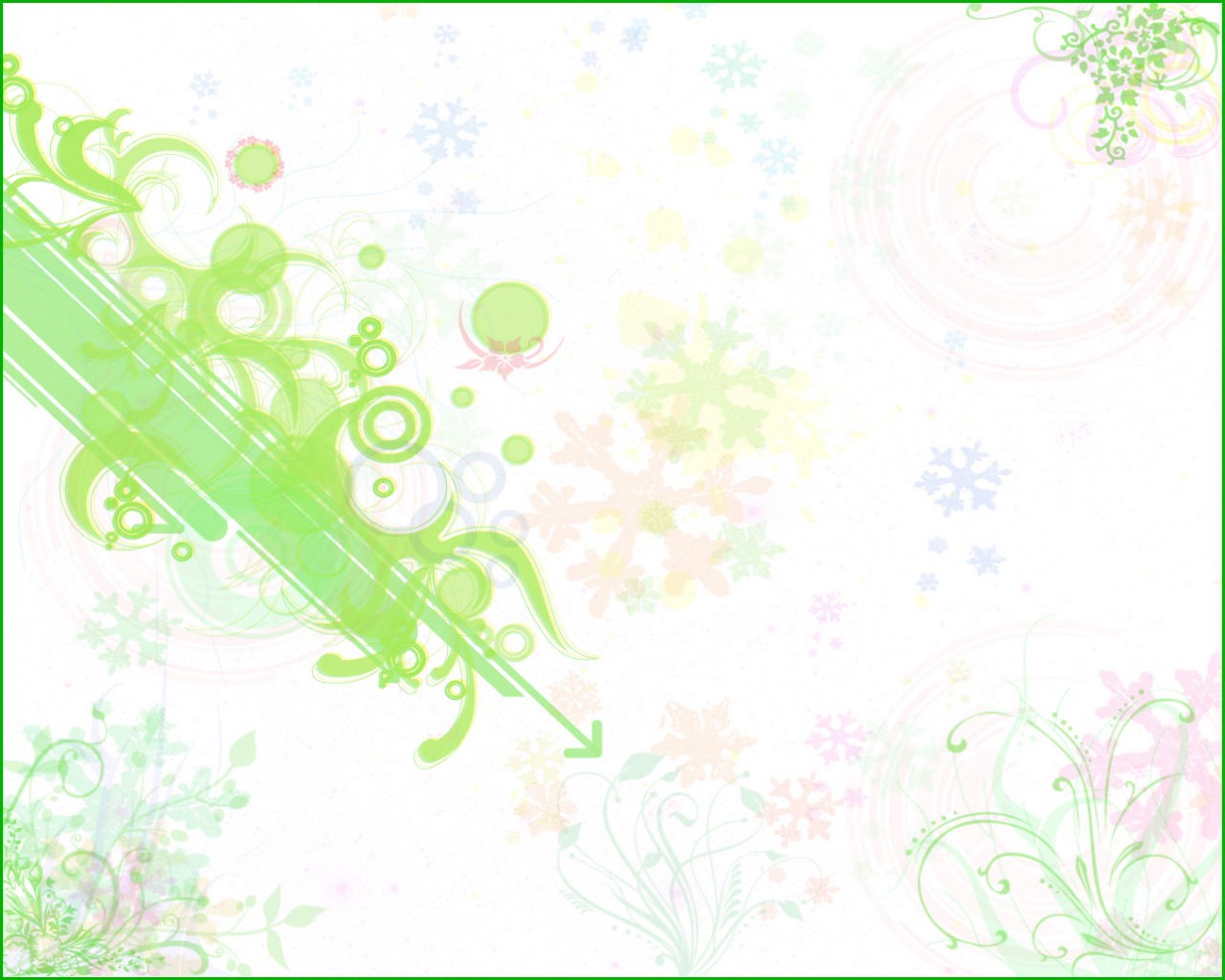 صيغة قانونية لحماية الاعمال المؤلفة يحدد فيها حقوق كل من المنتج والمؤلف .
كتحديد حق المنتج في النسخ وحق المؤلف في ان ينسب له العمل  وتحديد من قد يستفيد ماليا من ذالك العمل  وغير ذالك من الحقوق التى تكون غالبا في فترة زمنيه محدودة.
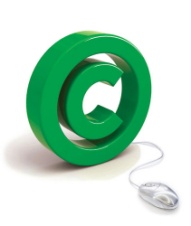  اذكري مثال على حقوق الطبع و النشر ؟
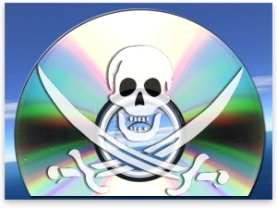 تؤدي إلى عزوف الشركات الصغيرة عن تطوير البرامج
المصادر الحرة
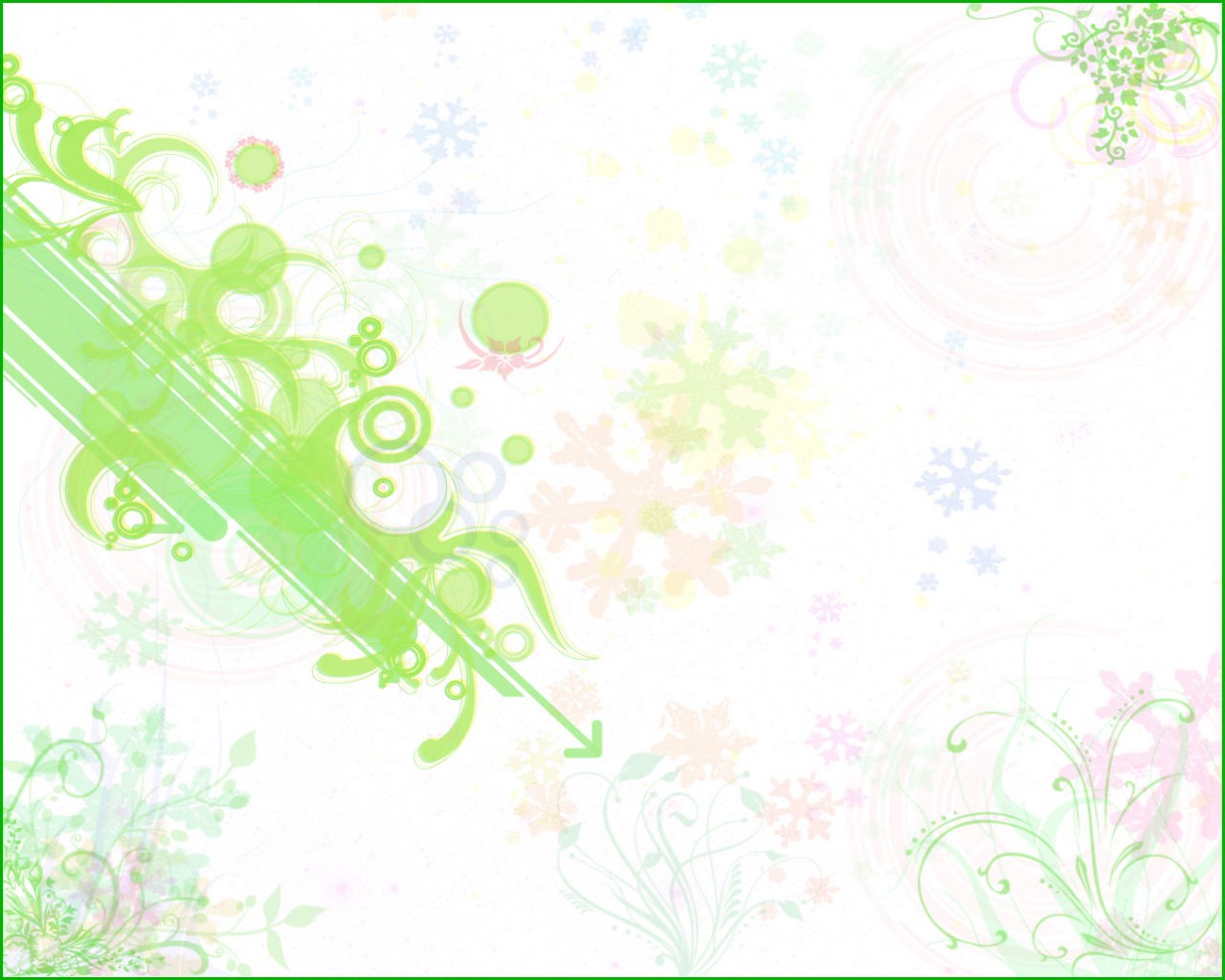 قامت شركة سامسونج بسرقة أفكار أجهزة شركة آبل للهواتف الذكية و الحواسيب اللوحية مما اضطر شركة آبل إلى رفع دعوى قضائية  على شركة سامسونج الأمر الذي كلف سامسونج بدفع غرامة لآبل تقدر  تفوق المليار دولار..
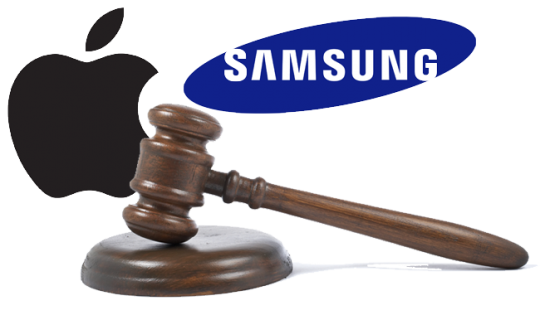 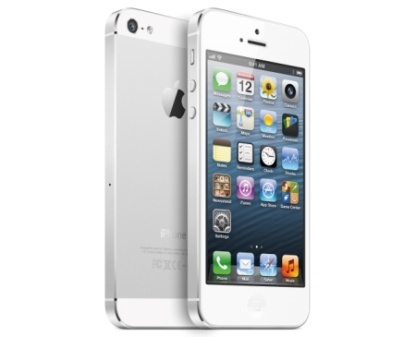 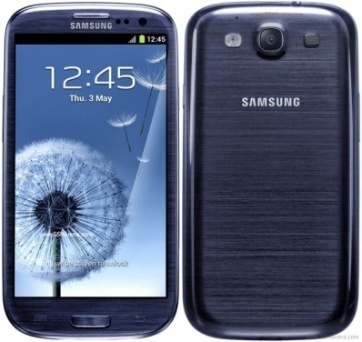 المصادر الحرة
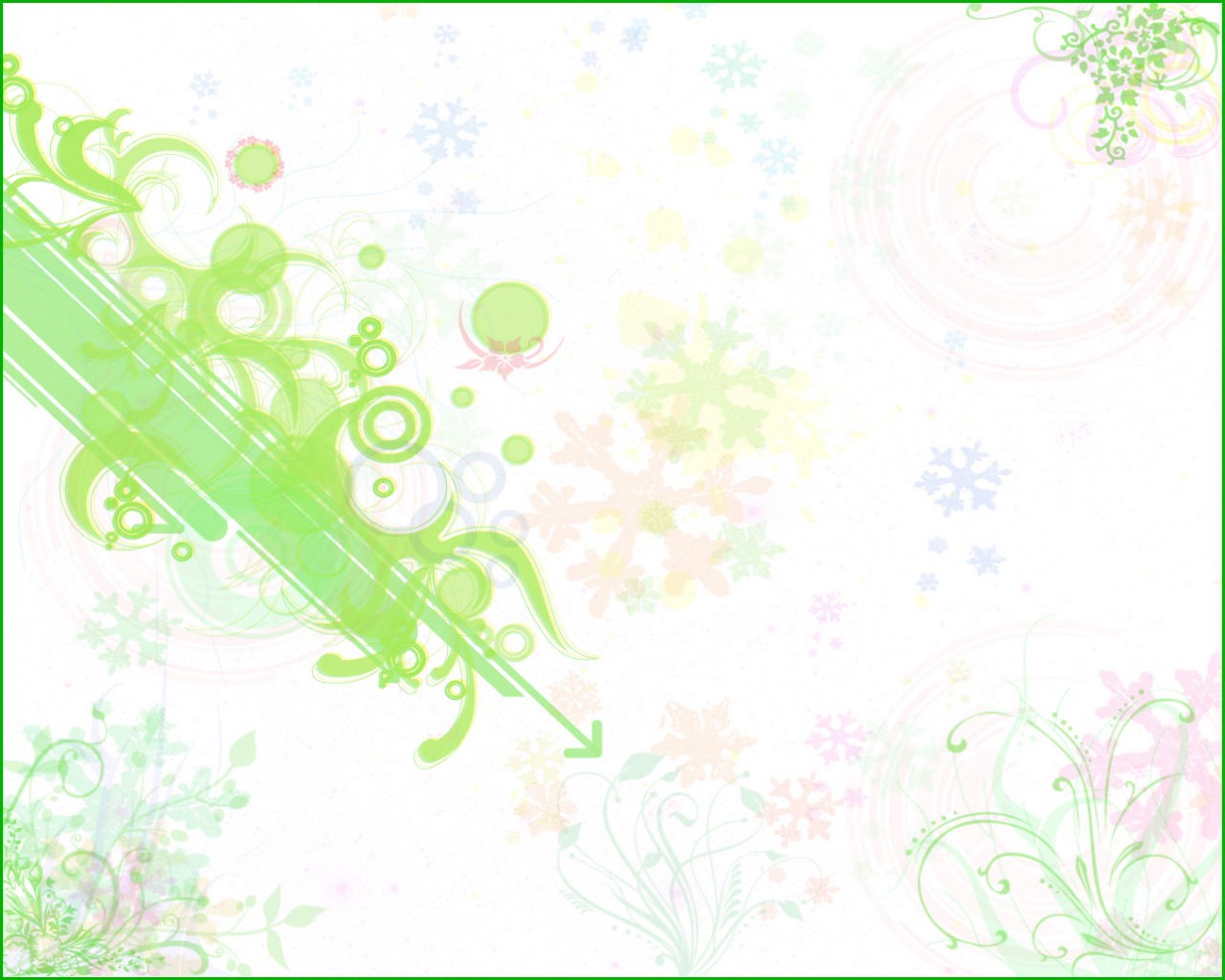 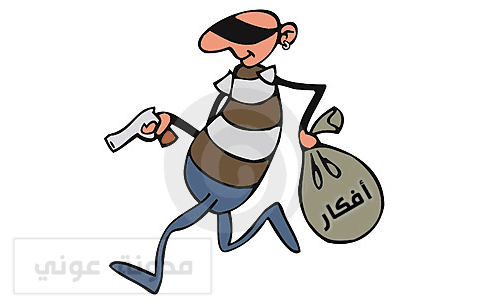 المصادر الحرة
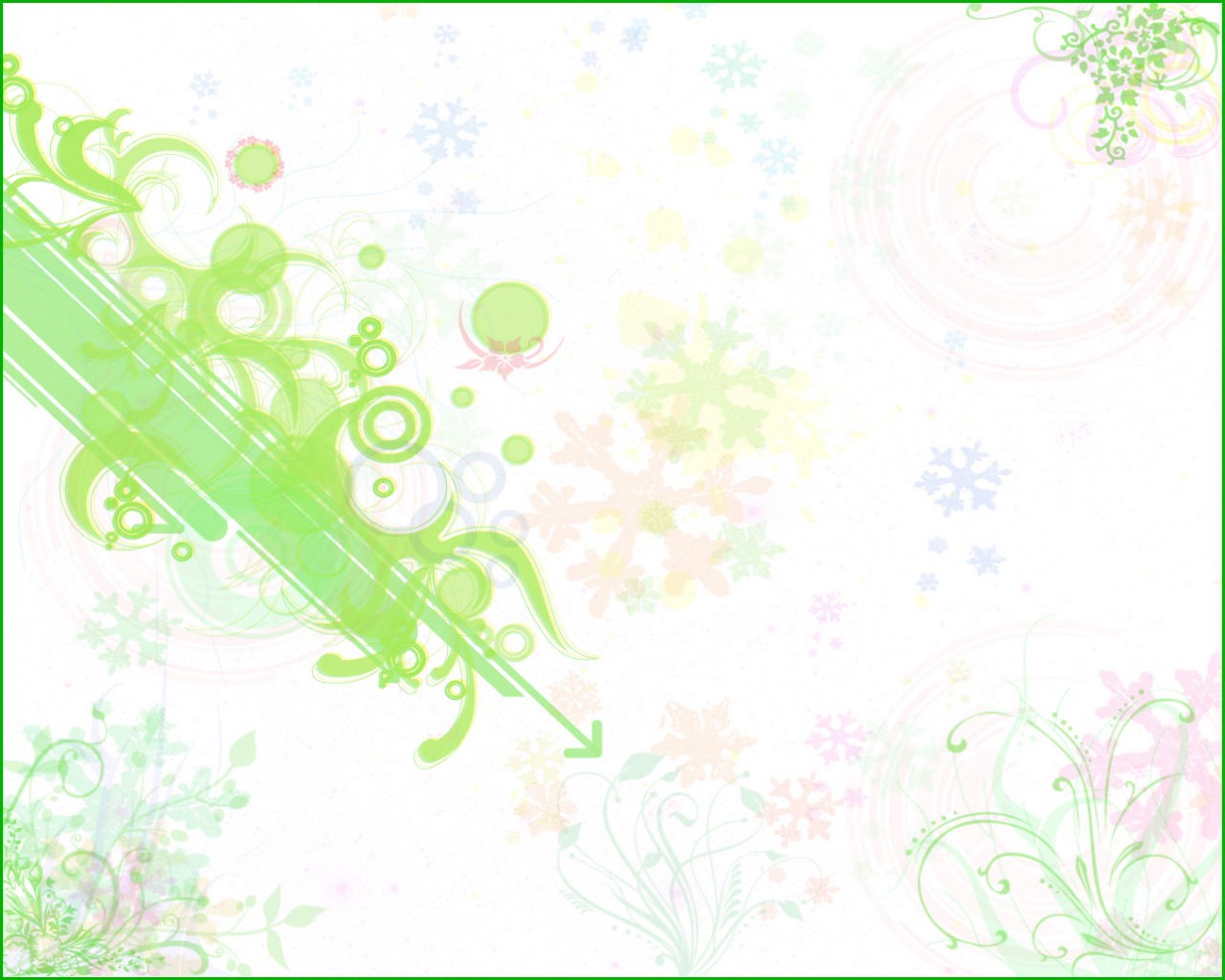 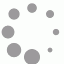 نسخ قطعة نصيه مع تغيير بعض الكلمات الرئيسية
تقديم عمل الآخرين على أنه عمل للفرد
نسخ جزء كبير دون ذكر المصدر
1
2
3
دمج مقاطع ذكر مصدرها مع مقاطع لم يذكر مصدرها
نسخ من كتابات الفرد السابقه دون ذكرها
مزج أجزاء من مصادر عديدة دون ذكرها
4
5
6
المصادر الحرة
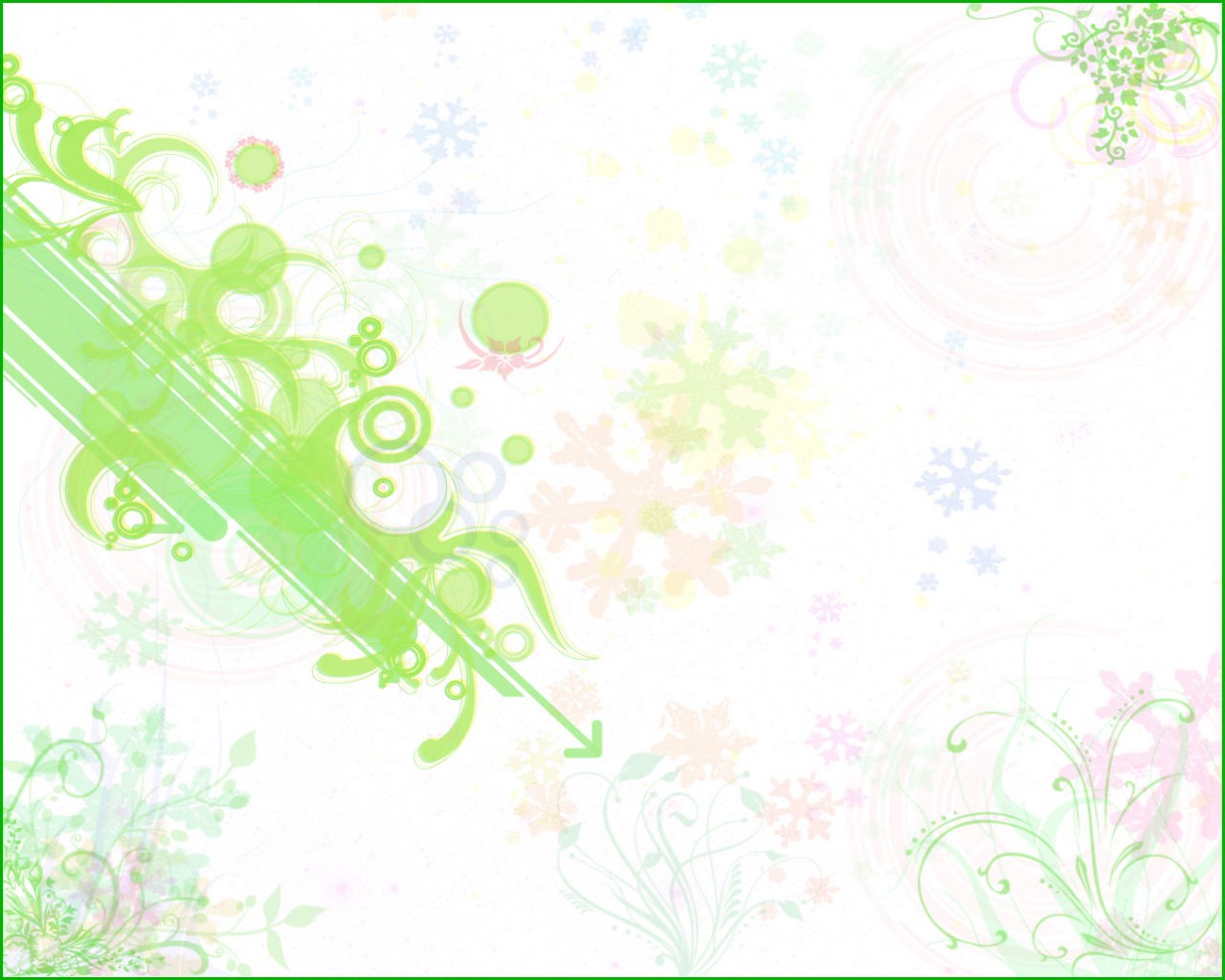 www.plagiarismdetect.com
موقع يستخدمه أساتذة الجامعات لكشف الانتحال العلمي و الغش
المصادر الحرة
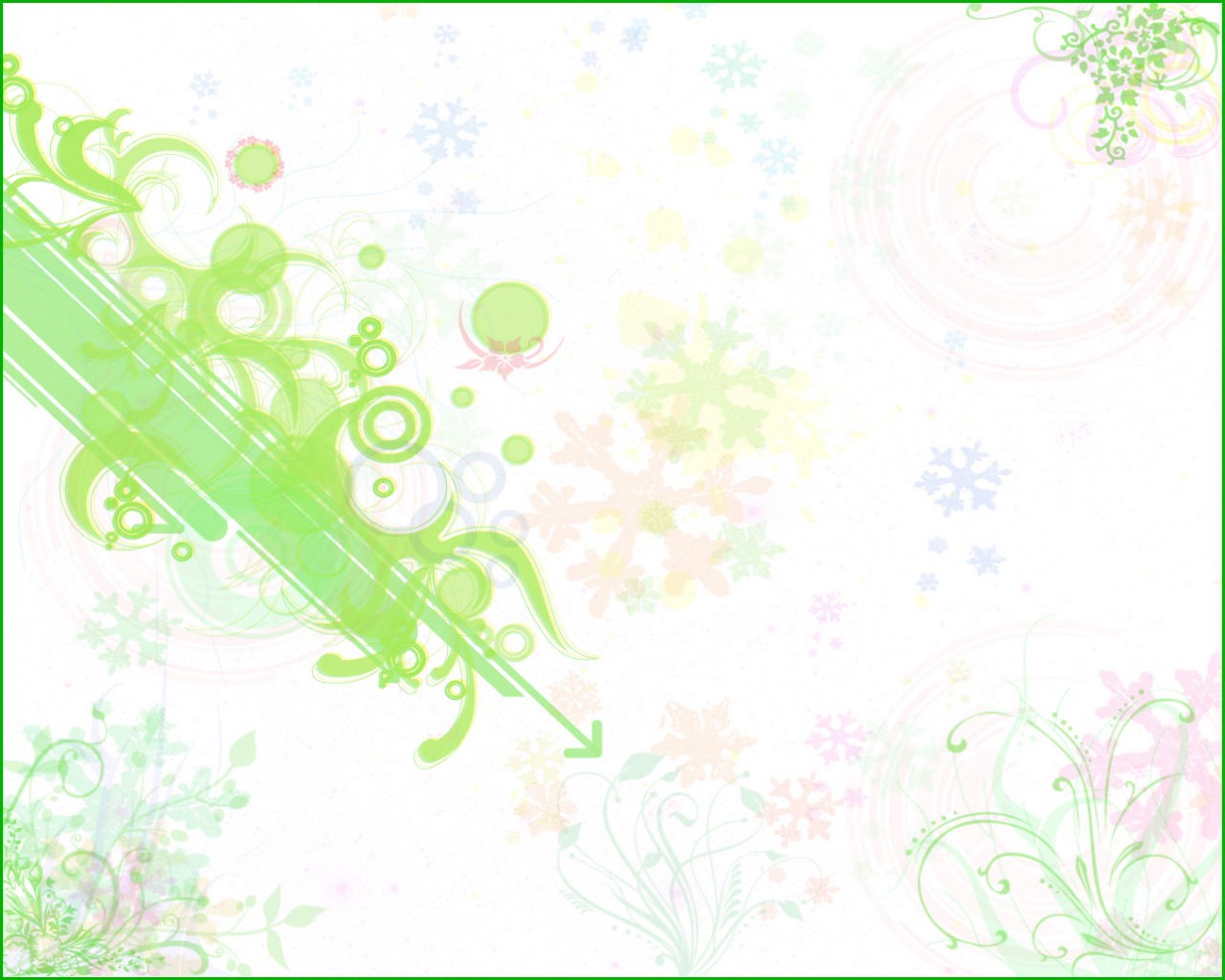 كيف يمكن التقليل من حدوث انتحال عند كتابة البحوث 
 والأوراق البحثية..؟
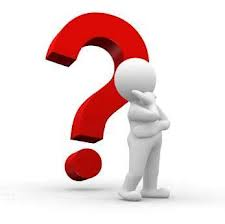 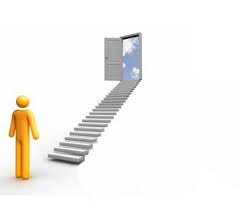 1- التخطيط الجيد للبحث تعتبر الخطوة المهمة و الأولى التي يمكنك اتخاذها نحو منع الانتحال.
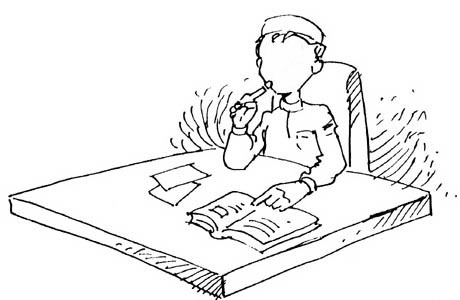 2- التلخيص الجيد.
3- عند الشك ذكر المصدر:إذا أردت إبراز أفكارك بحيث لايظن الآخرون أنها أفكار غيرك لكن اختلطت عليك آراؤك بآراء أخرى أجريت تعديلات عليها فان عليك أن تذكر المصدر دائما  .
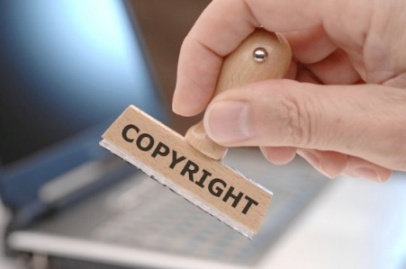 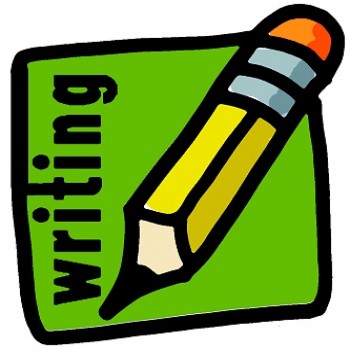 4- معرفة أسلوب إعادة الصياغة:تعني إعادة صياغة إفكار الاخرين  باسلوبك الخاص وتذكري ان تغيير بعض الكلمات من الجمل الاصلية لايعني ان اعادة صياغتك اصبحت مشروعه   .
المصادر الحرة
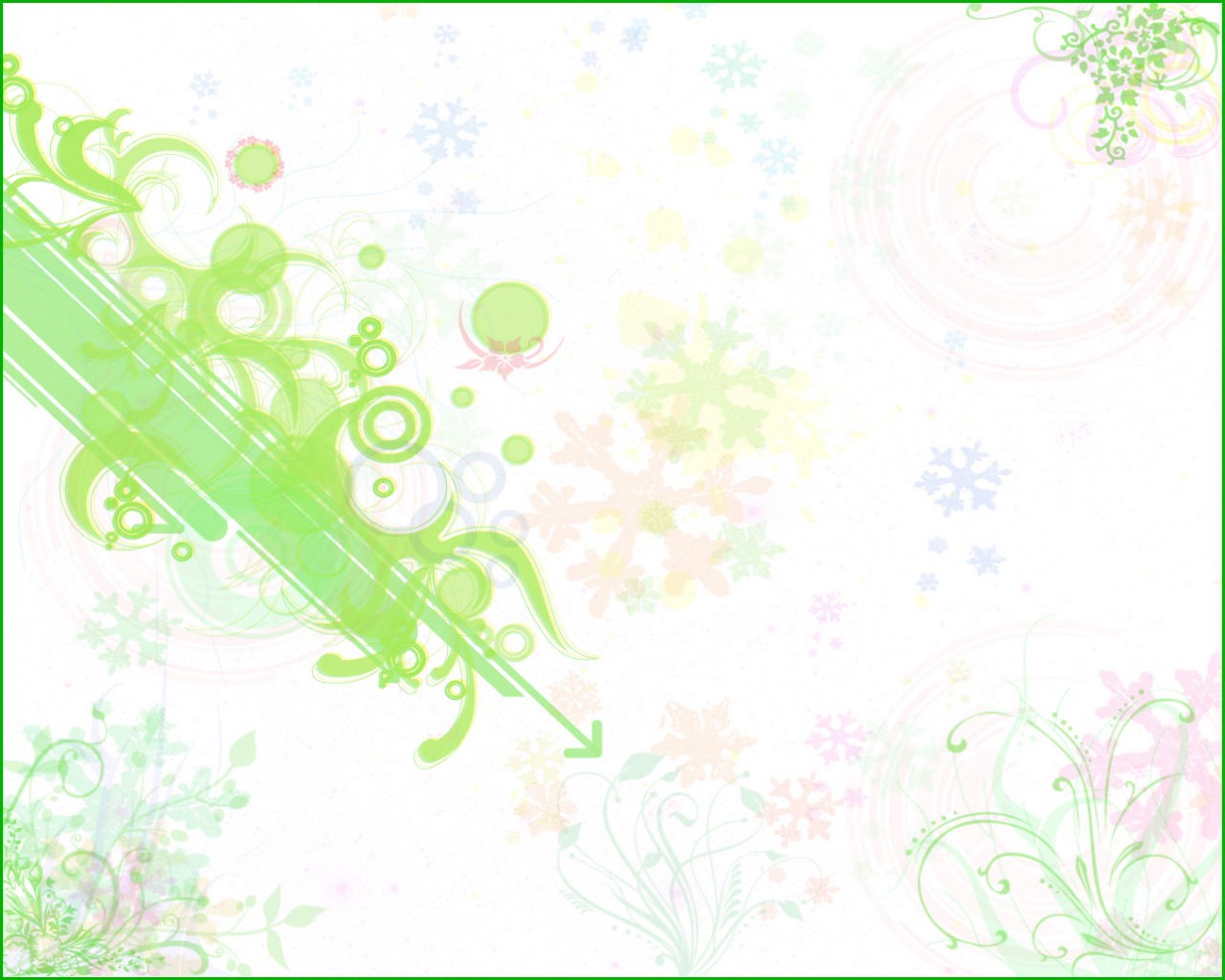 ورقة عمل ( 1 -ج )
ج / ضعي علامة (  ) أو (  ) أمام العبارات التالية :

1- تسمح المصادر الحرة بالنسخ و التوزيع للغير .	   	       (  	     )

2- لايمكن لبرامج المصادر الحرة العمل على نظام التشغيل ويندوز .     (       )

3- يسمى الحصول على العديد من النسخ البرمجية غير مرخصة بقرصنة  
    البرمجيات.						       (	     )

4-يعرف المزج نسخ من كتابات الفرد السابقه.	                          (  	     )

5- يعرف الاستنساخ بأنه نسخ أجزاء من مصدرمحدد دون ذكر المصدر.(  	     )





المصادر الحرة
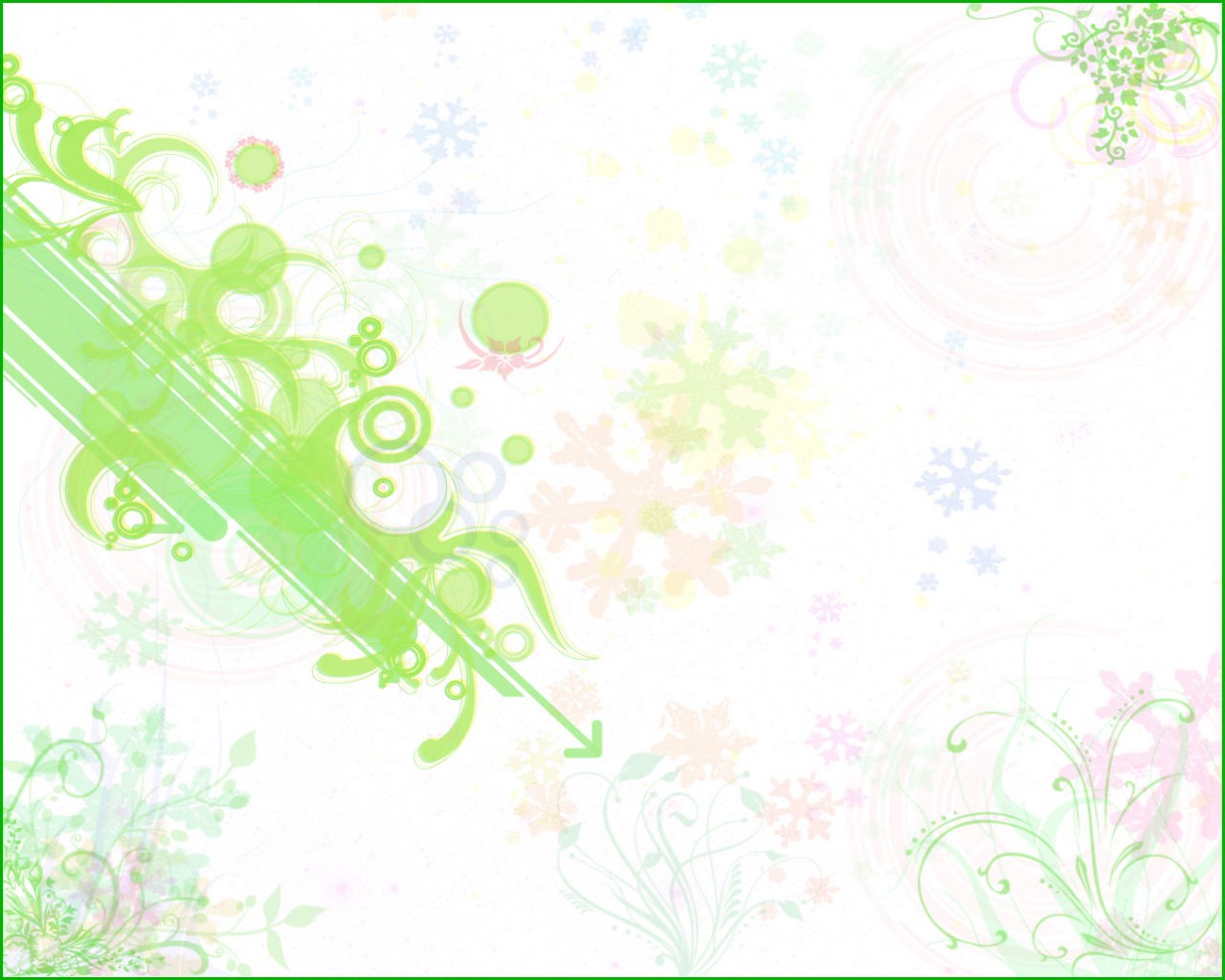 تكليف منزلي
د / قارني بين متصفحي ( internet explorer  ) 
و ( firefox mozilla ) وذلك بتركيب  المتصفحين على جهازك و تسجيل النتائج .. ؟
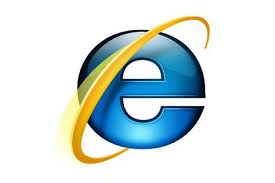 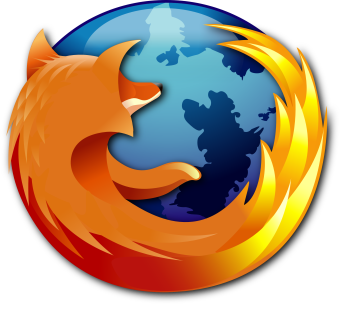 المصادر الحرة
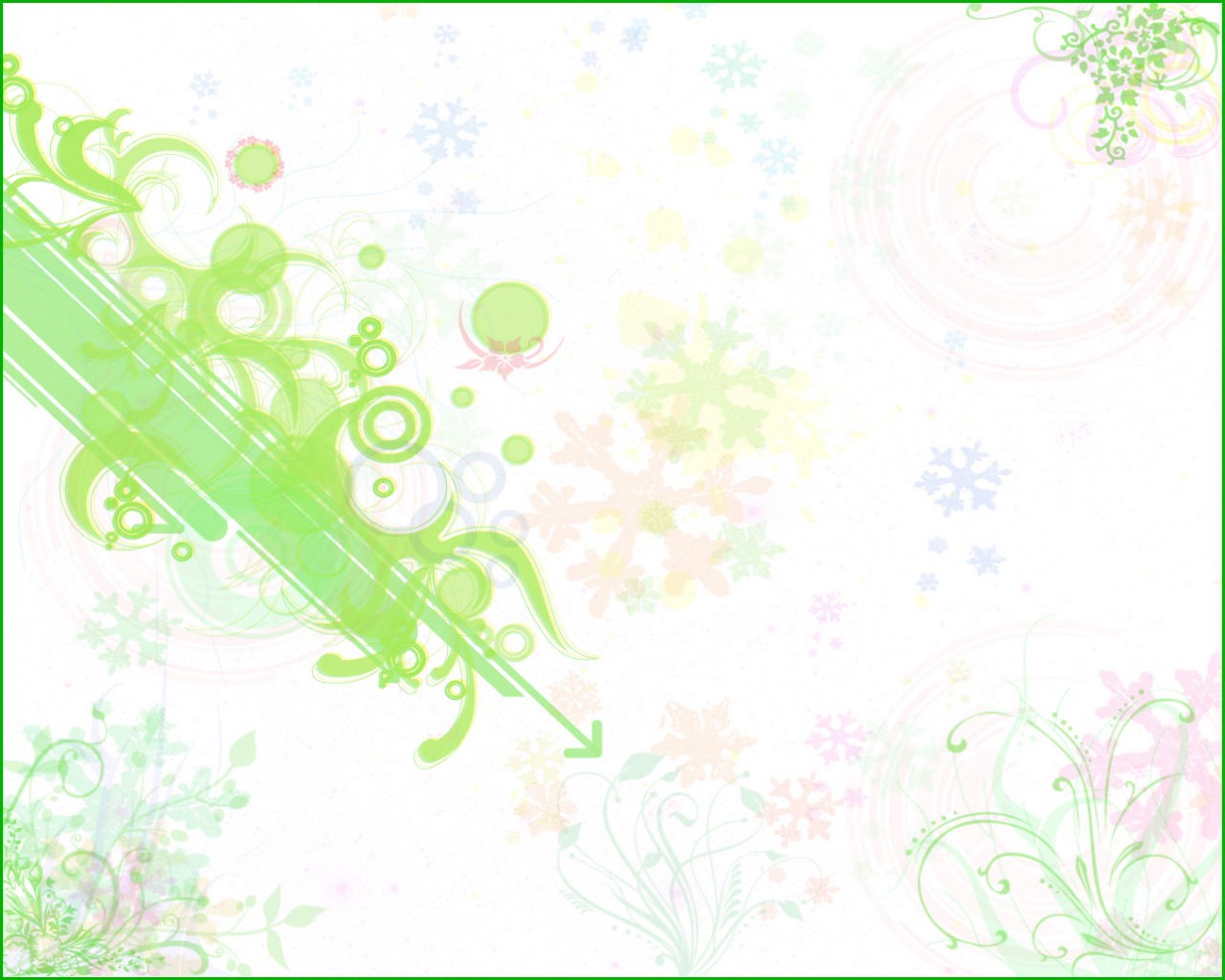 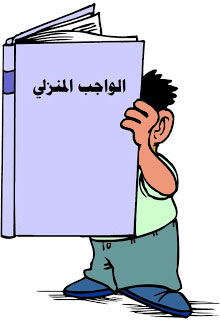 س 3 ، س 4 ، س 5
الصفحة 21
المصادر الحرة